Kam kráčí moderní gastronomie?
Trendů je celá řada…
Důraz na místo 
Netradiční interiér
Výjimečný inventář
Atmosféra   
Výrazná tvář podniku
Neobvyklé dekorace
Stylový oděv obsluhy 
Moderní technologie
Netradiční pokrmy a nápoje
Kvalita z regionu
Neobvyklé suroviny
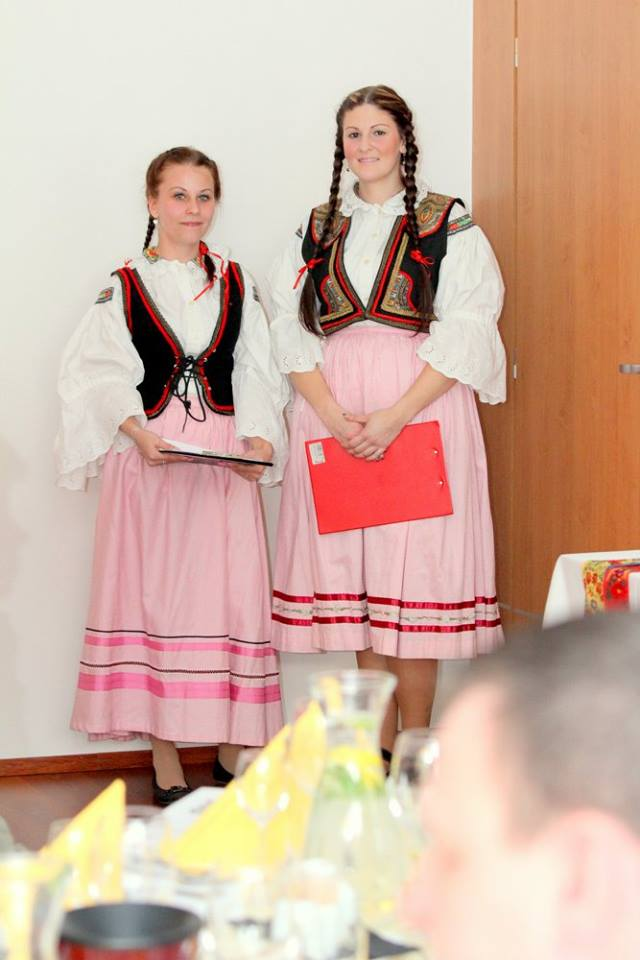 Netradiční místo
Zámek Hradec nad Moravicí
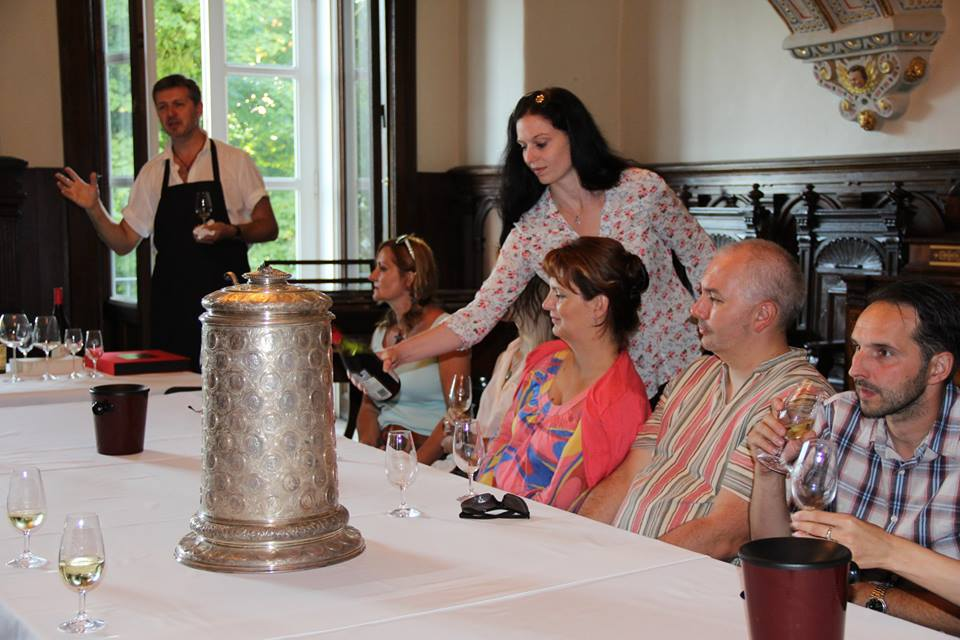 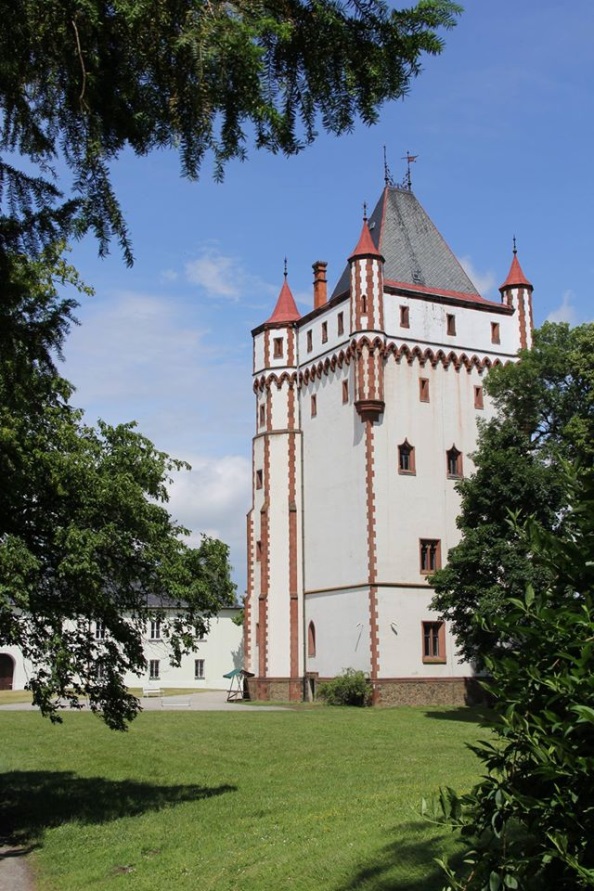 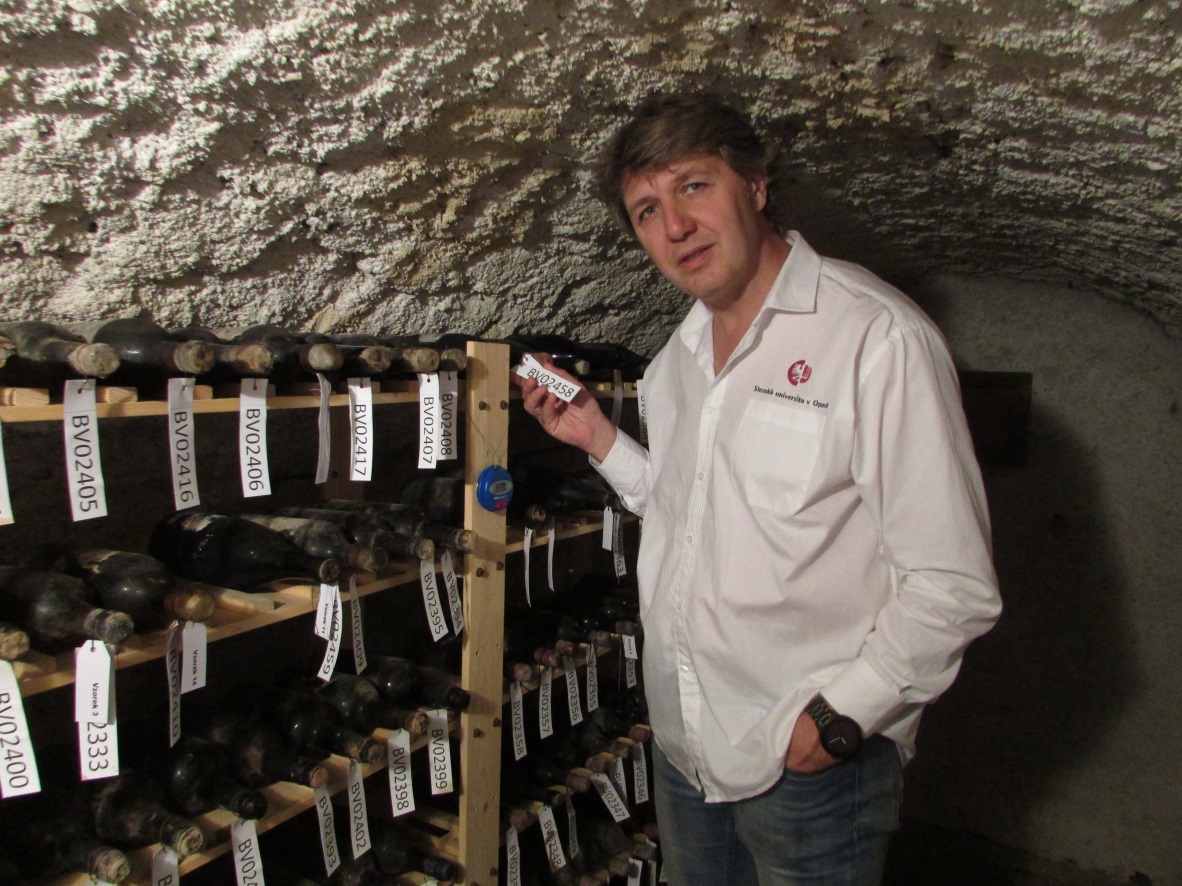 Zámek Bečov nad Teplou
Velké Bílovice, vinařství
Kurzy pro veřejnost přímo ve vinařství
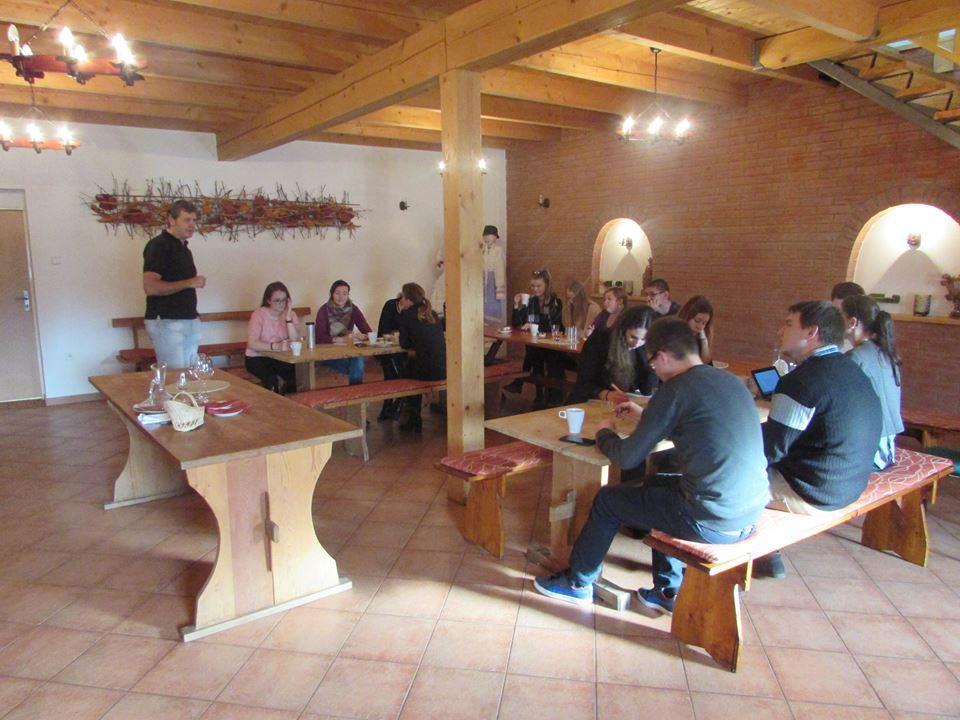 Troja a Heinrich Schliemann
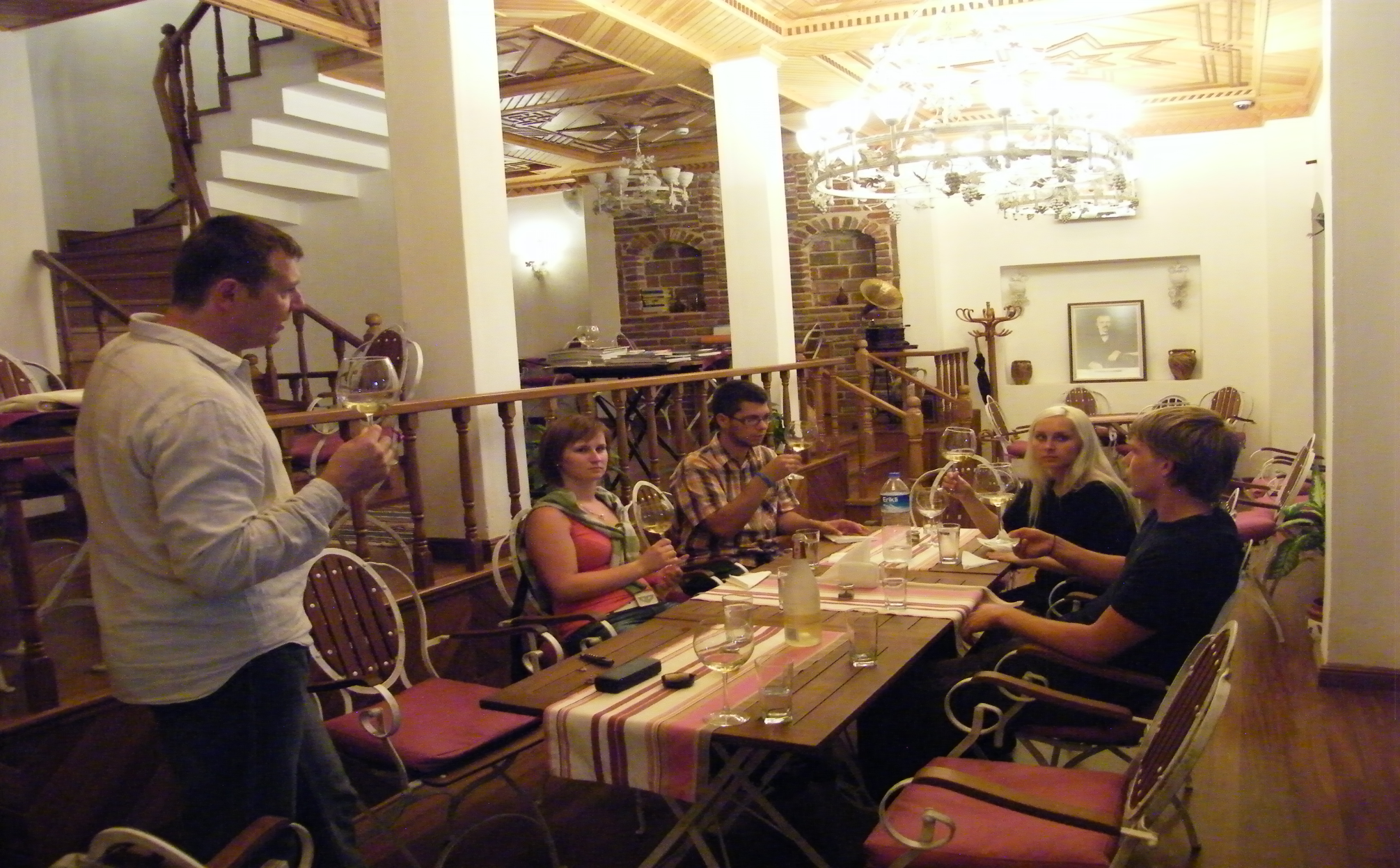 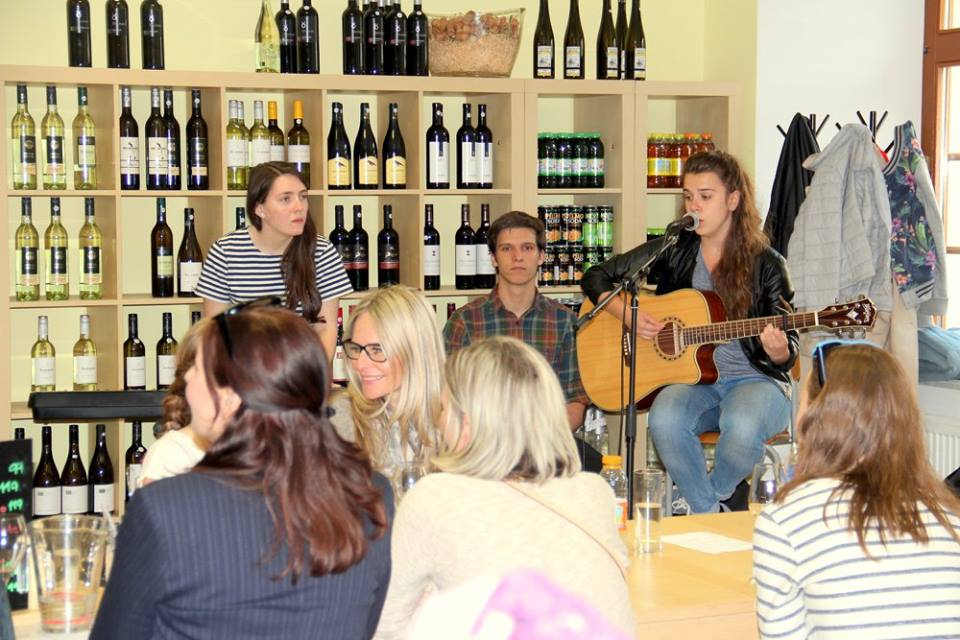 Atmosféra umocněna hudbou
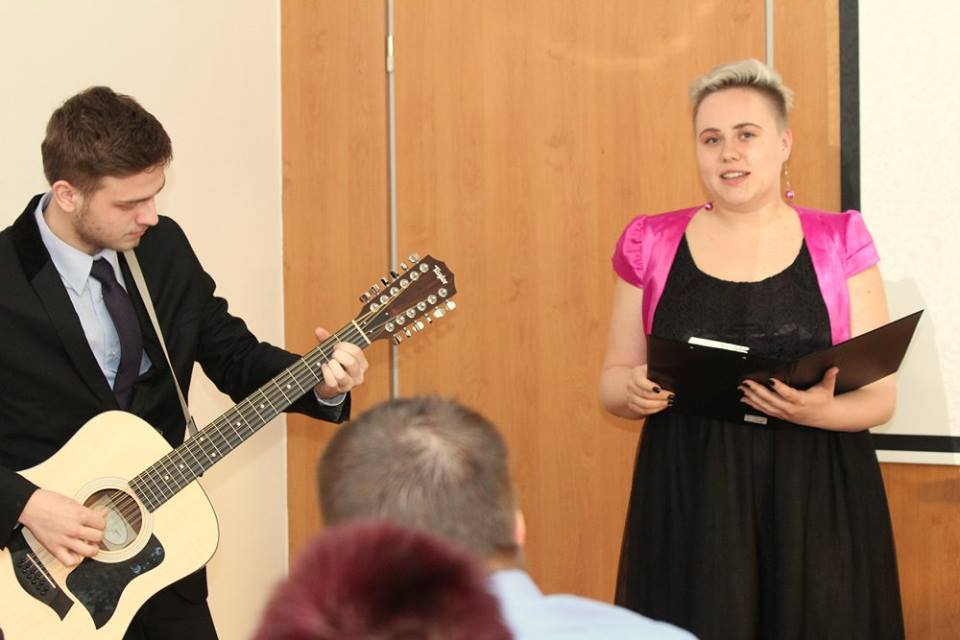 Italský večer
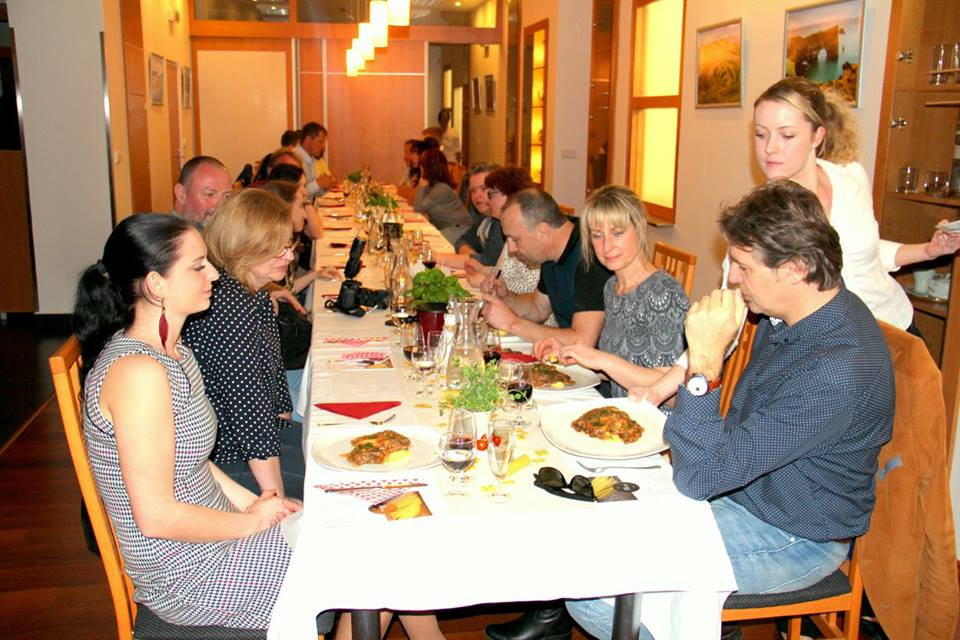 Večer ruské                             gastronomie
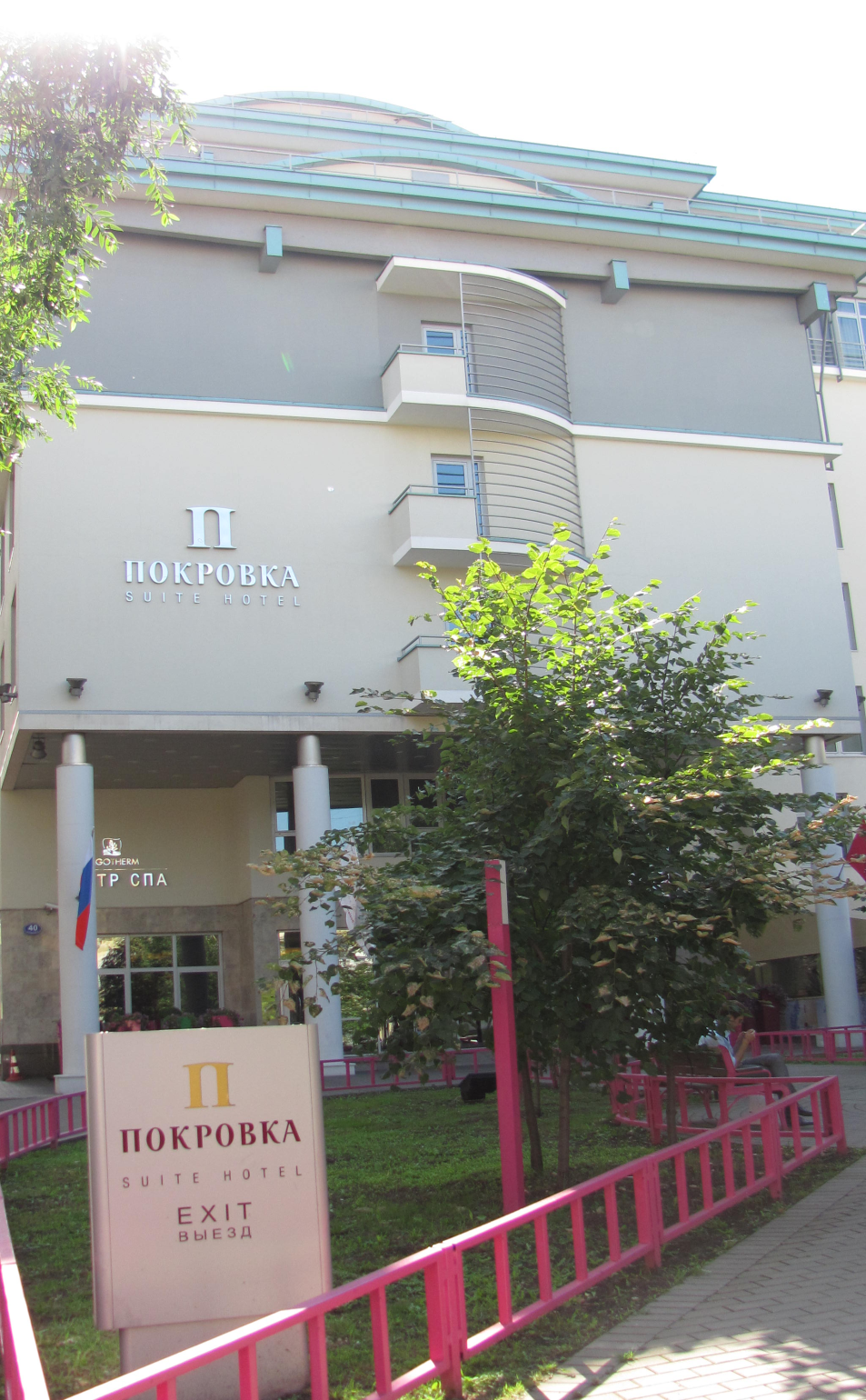 Fenomény Francouzské gastronomie
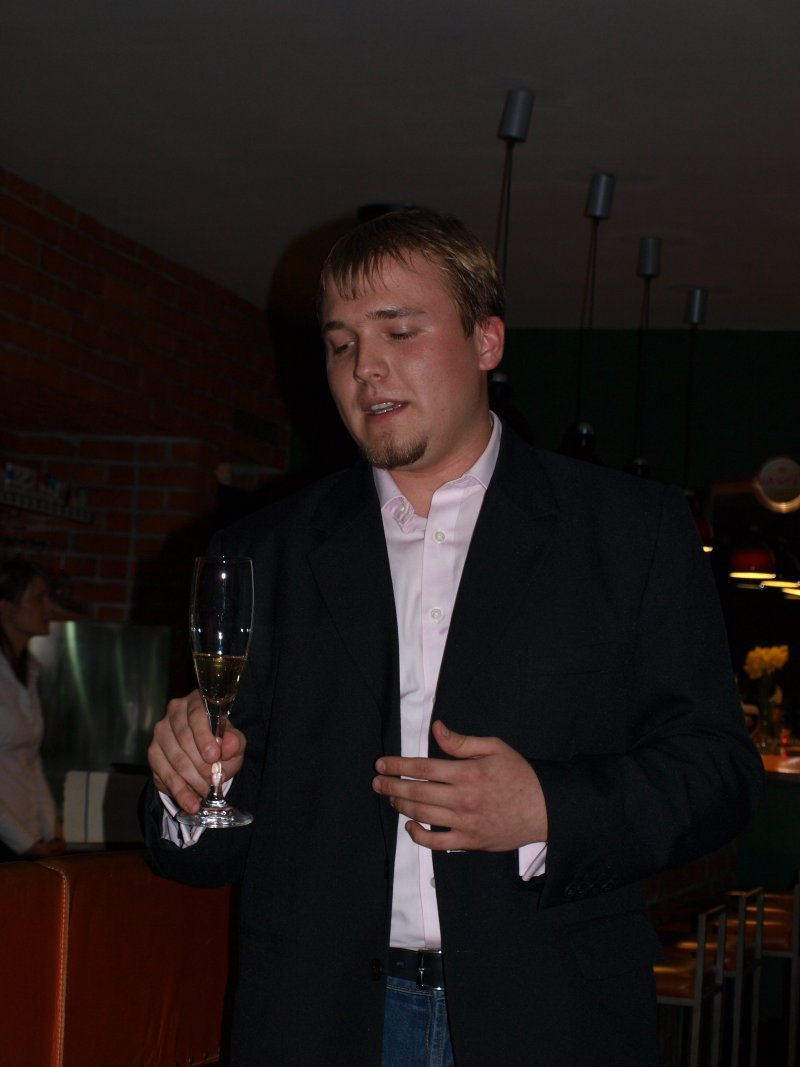 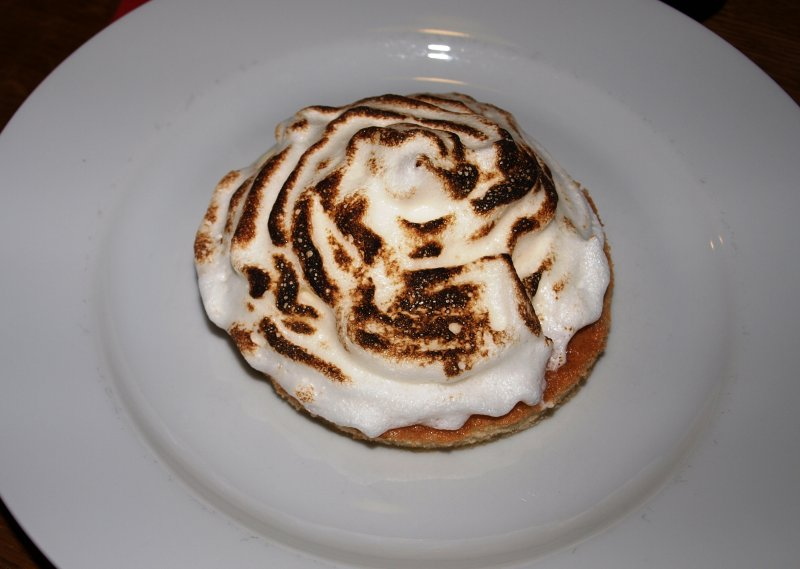 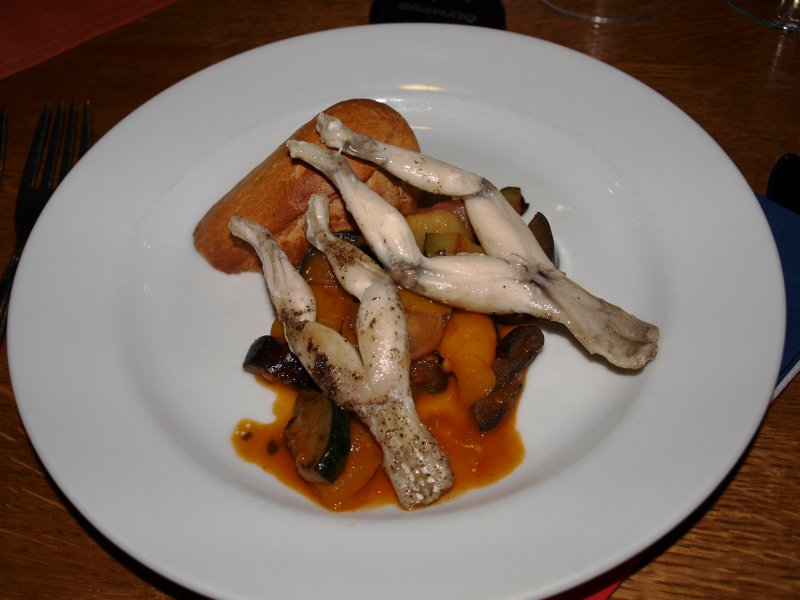 Design – vybavení, inventář na pokrmy i nápojeDesign na talíři = food design
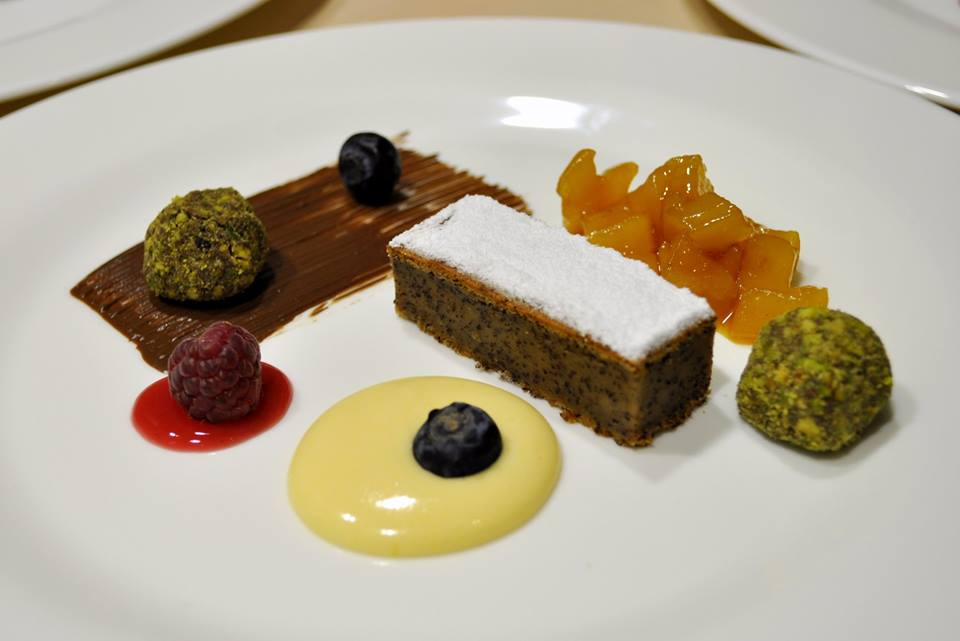 Moderní technologie umožňují – efektnější služby, zdravější pokrmy, rafinovanější nápoje…
Cestování s…
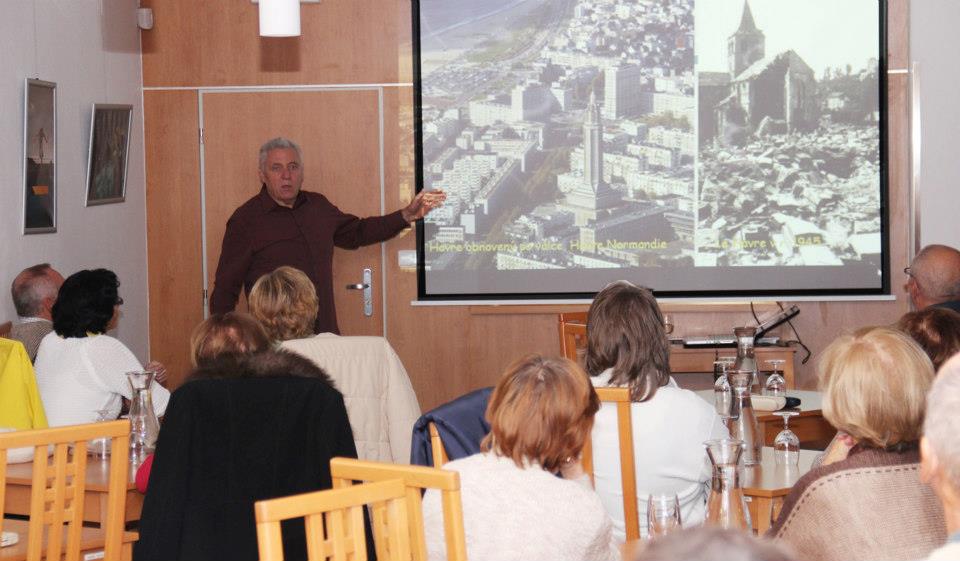 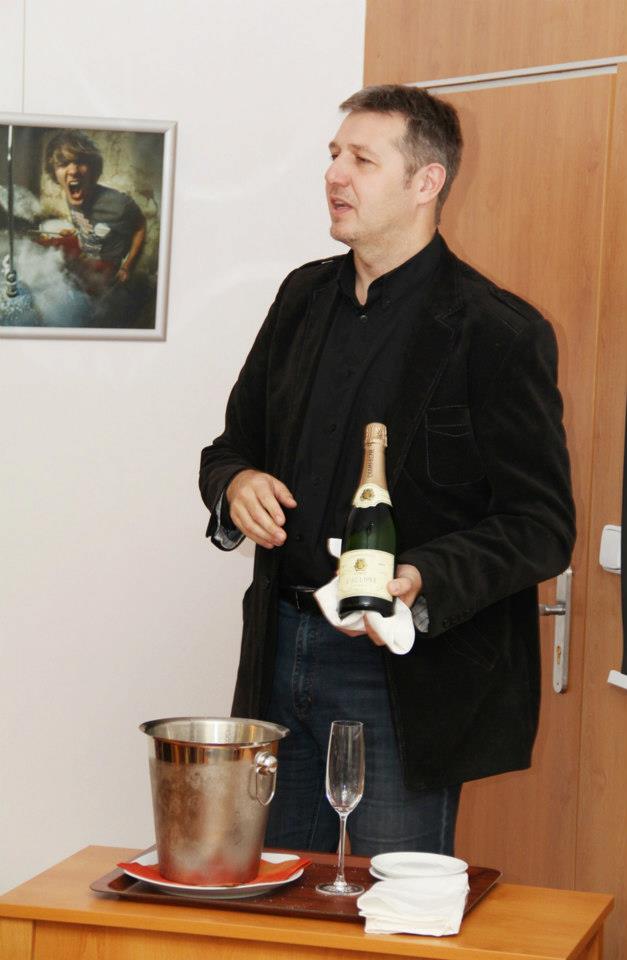 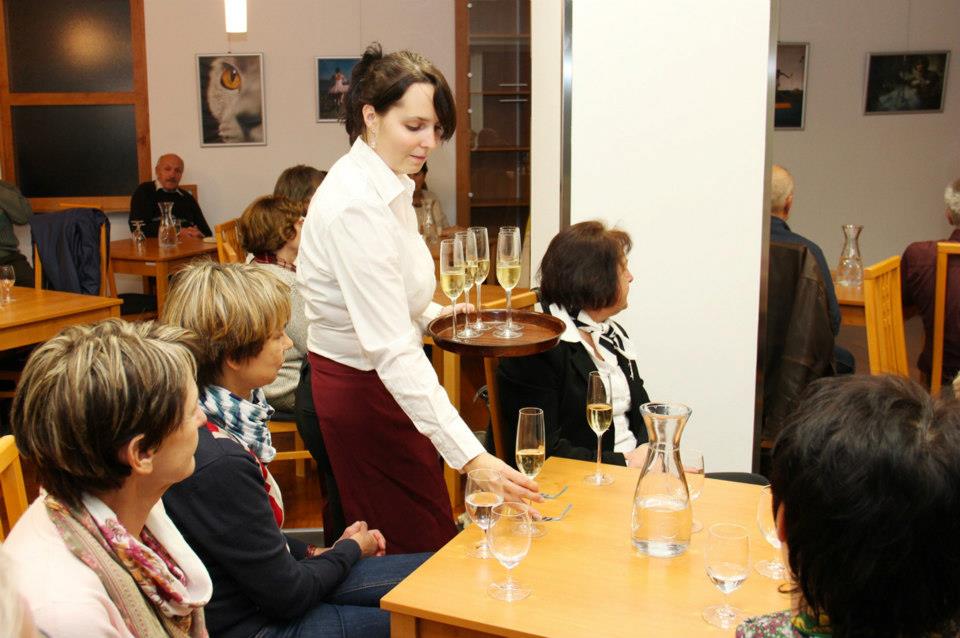 …ochutnávkou
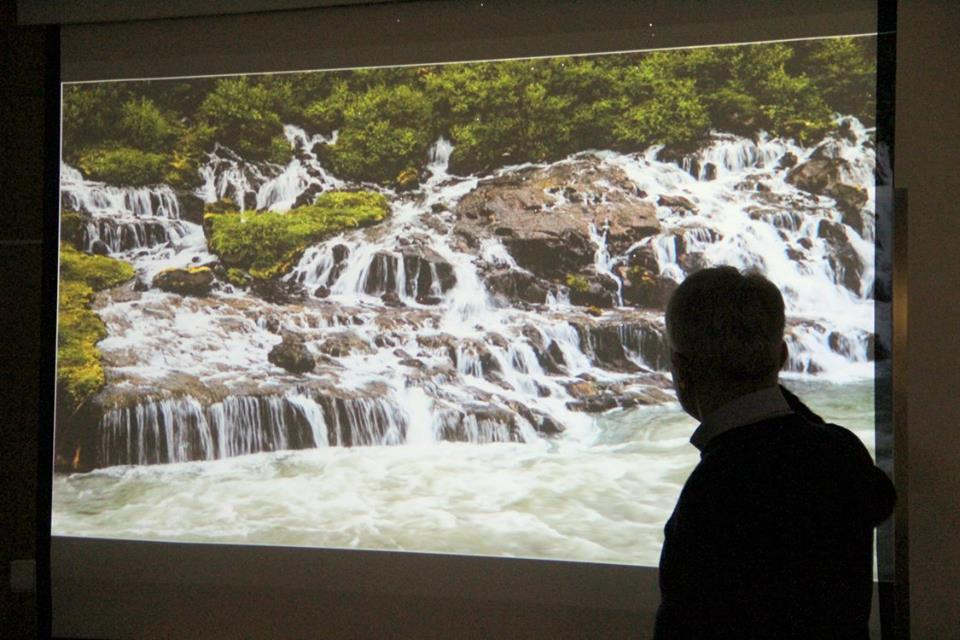 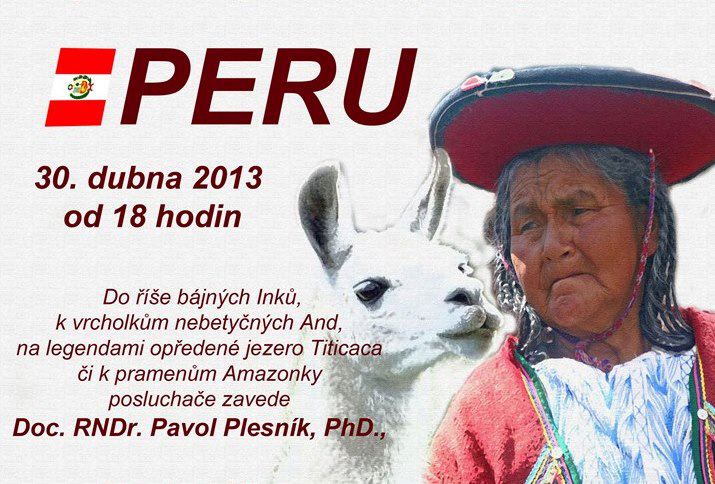 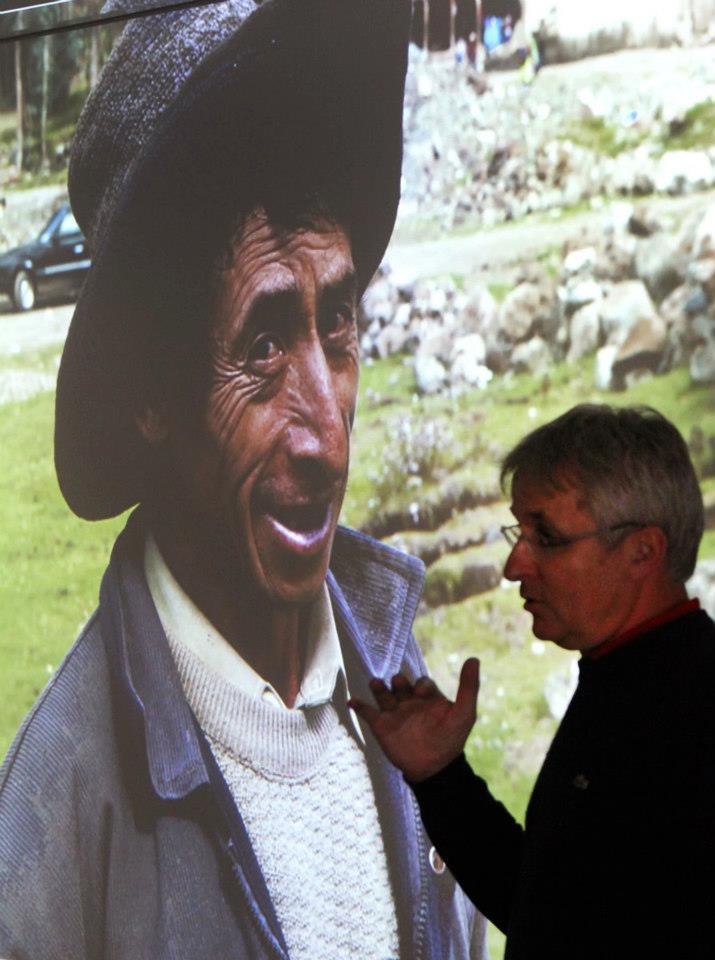 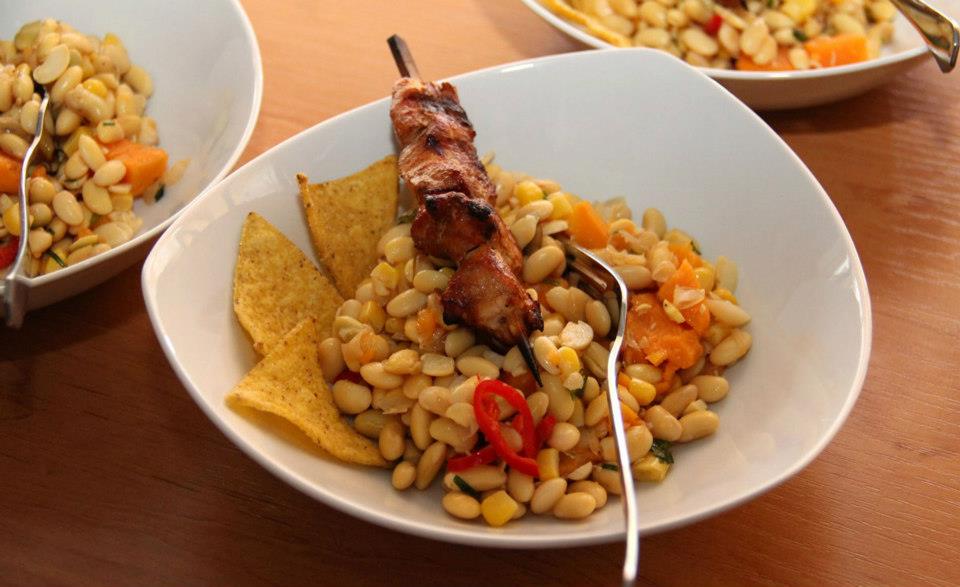 Zážitky nám sdělí i studenti
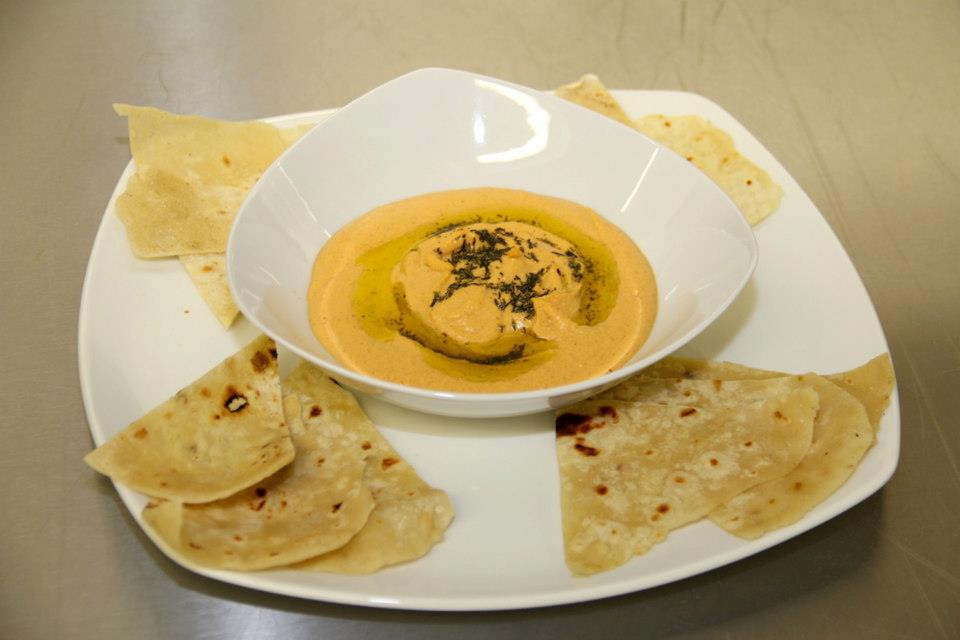 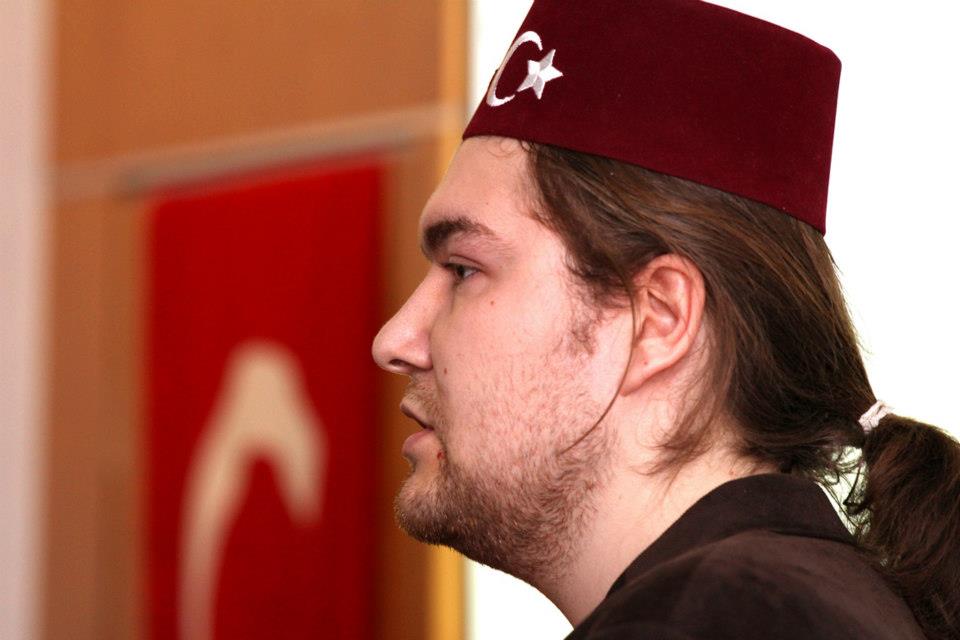 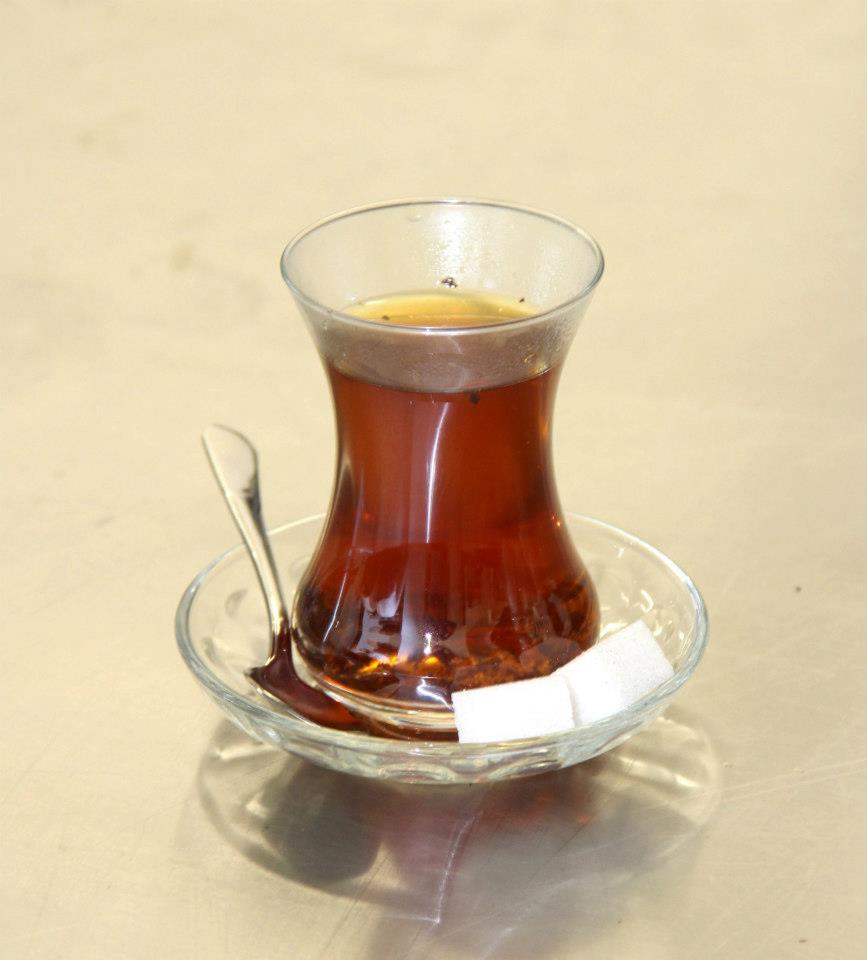 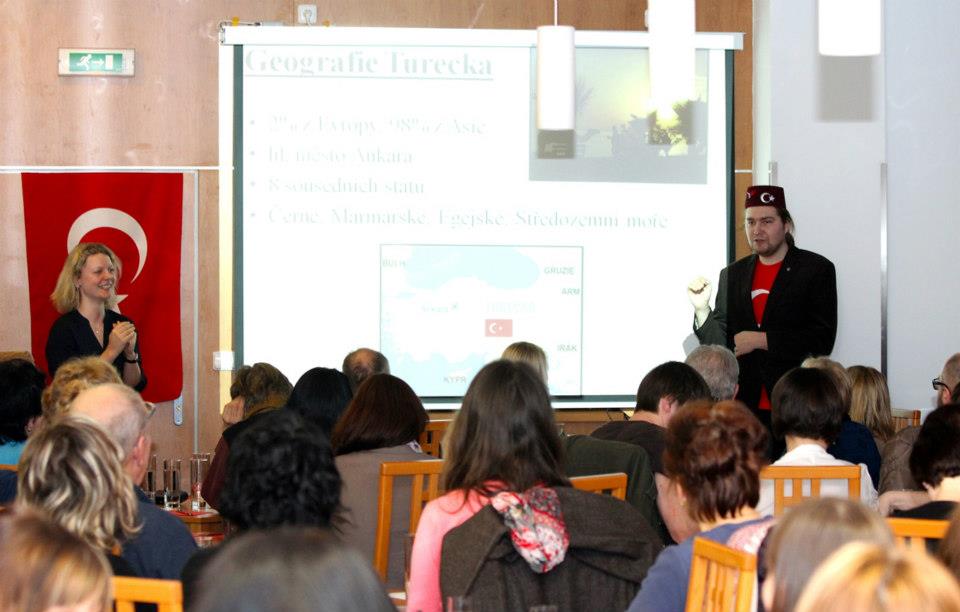 Míchané nápoje
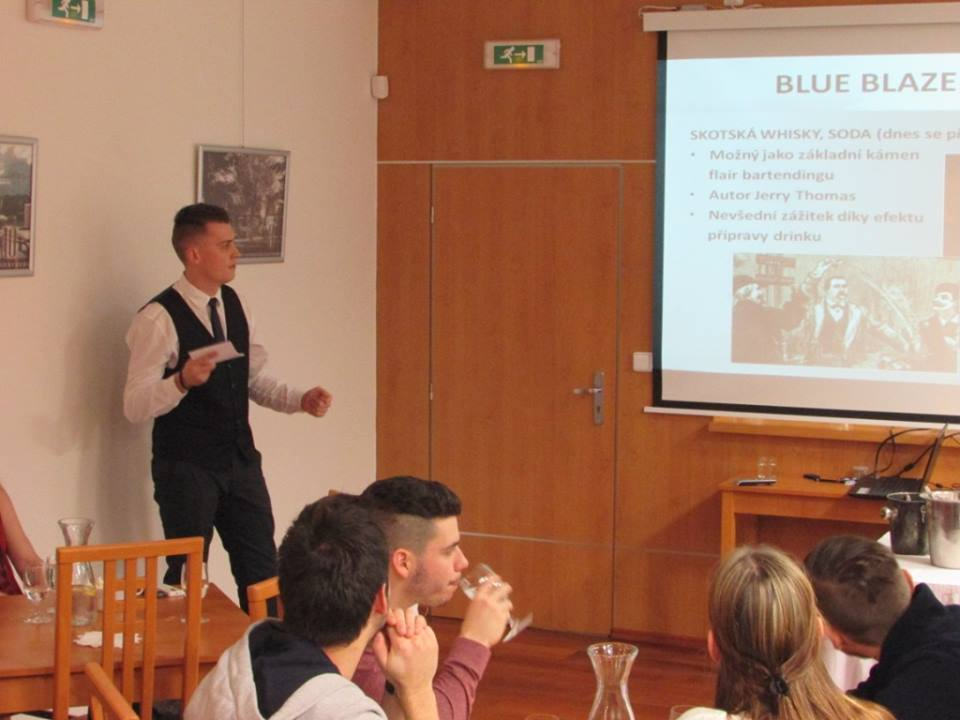 Jak to bylo s Jamesem Bondem?
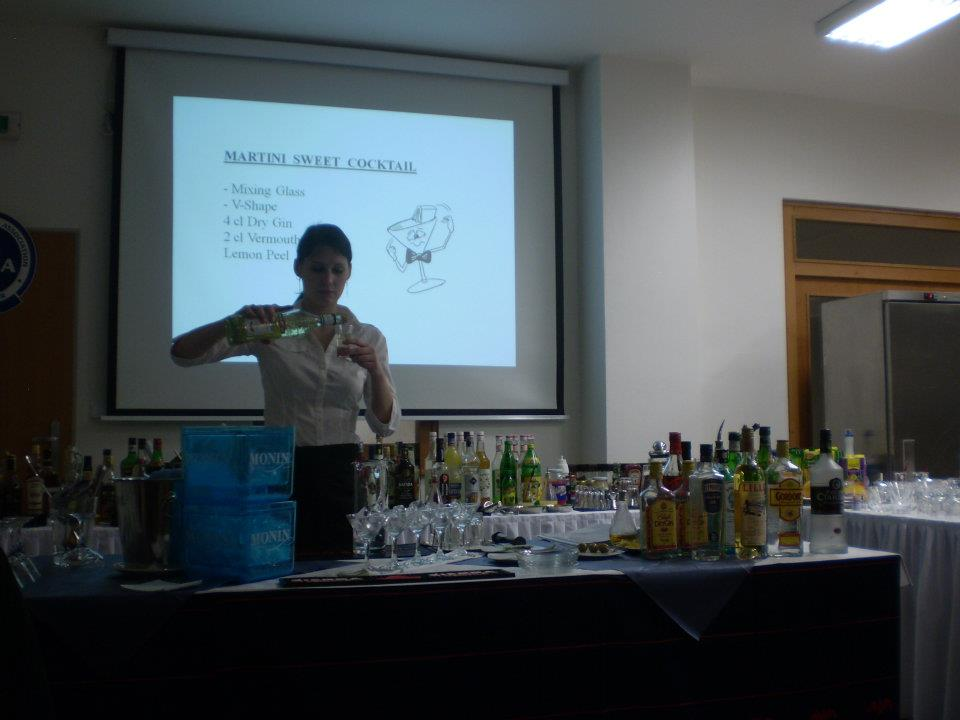 Entomofágiezážitkové večery i přednášky
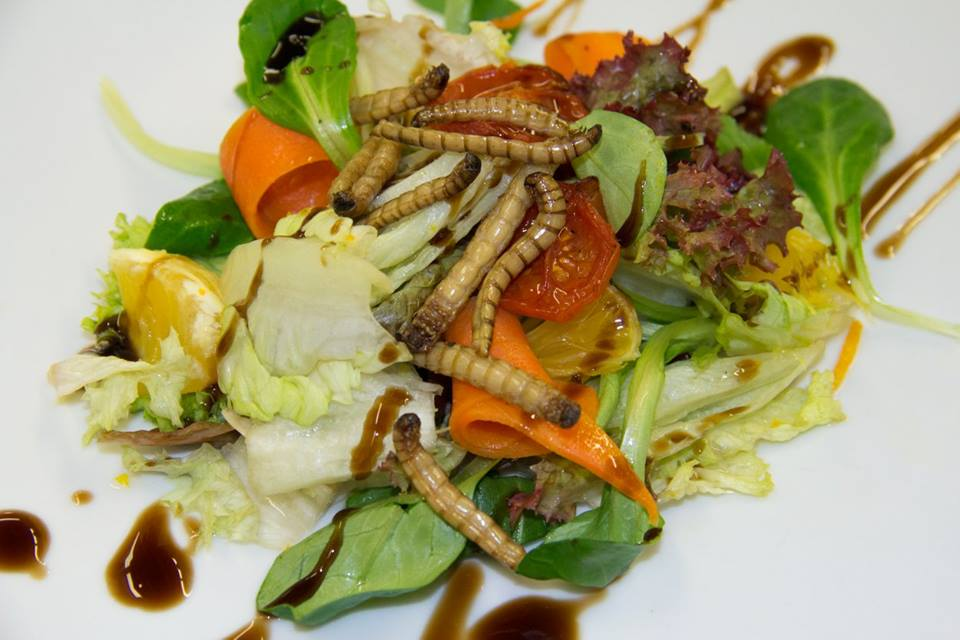 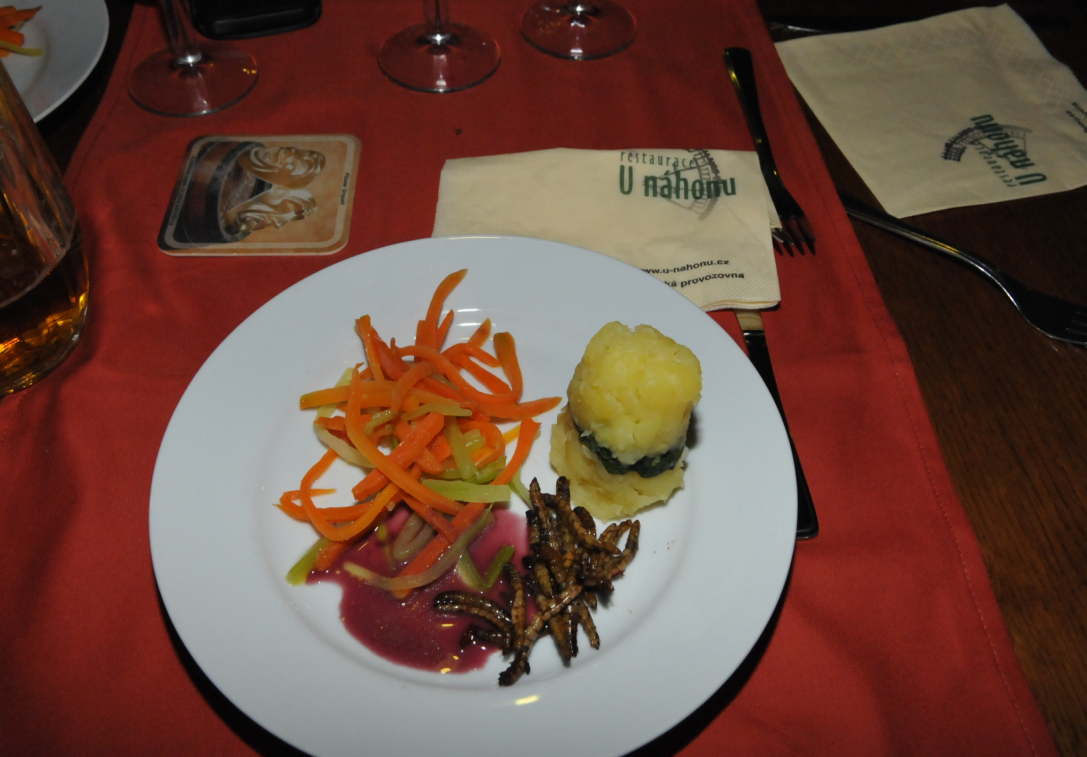 aneb, překonej sám sebe…
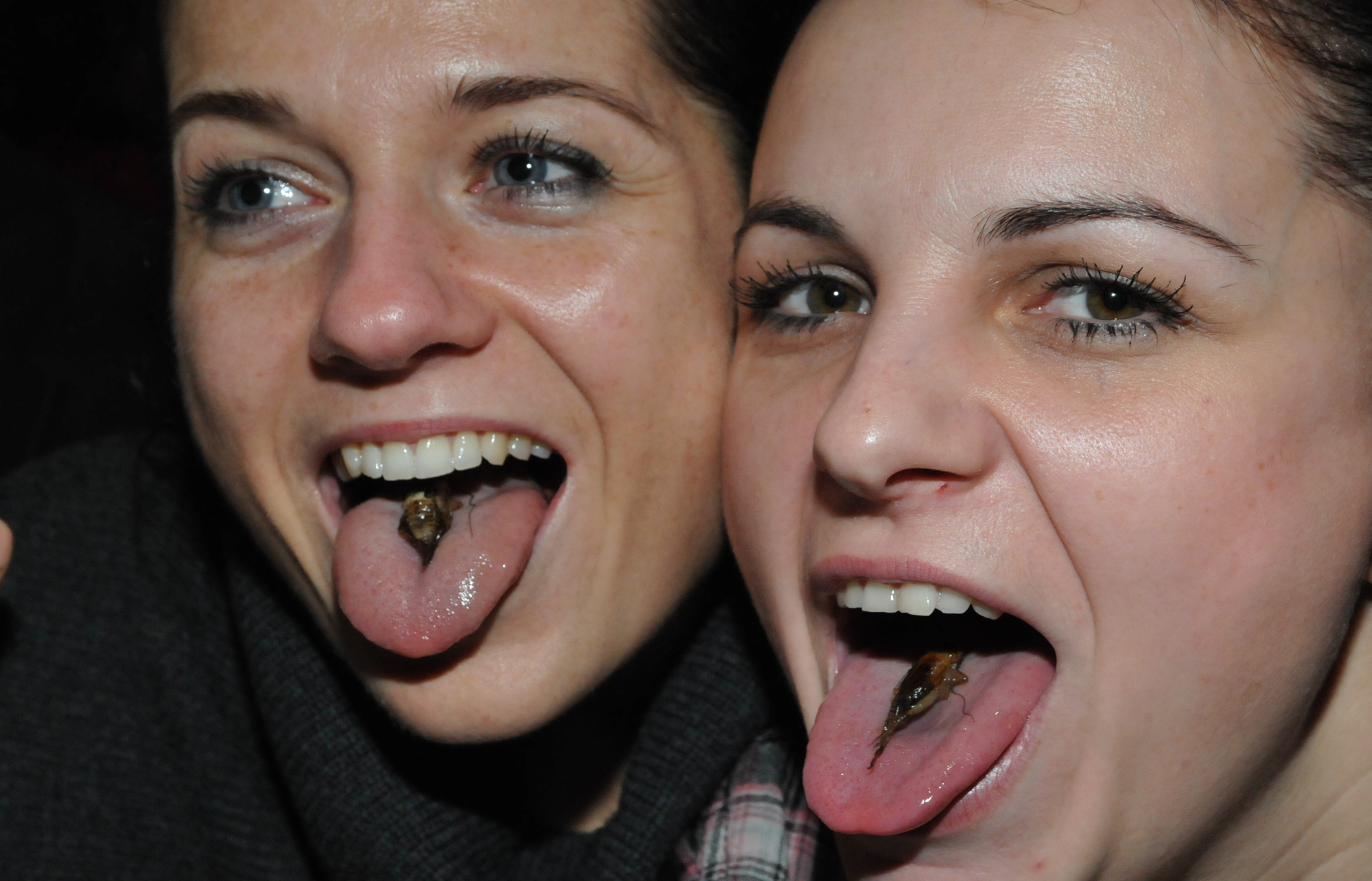 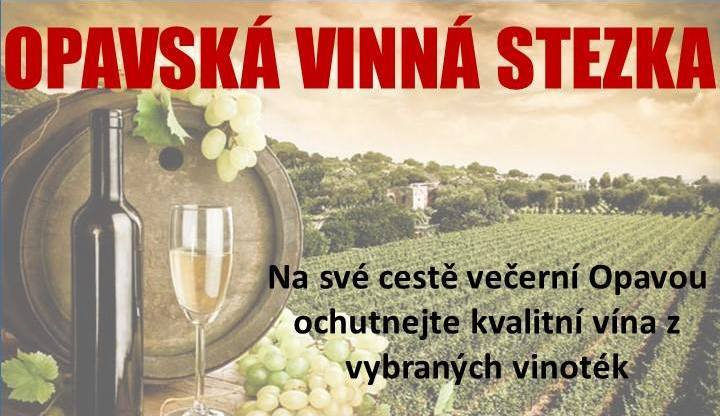 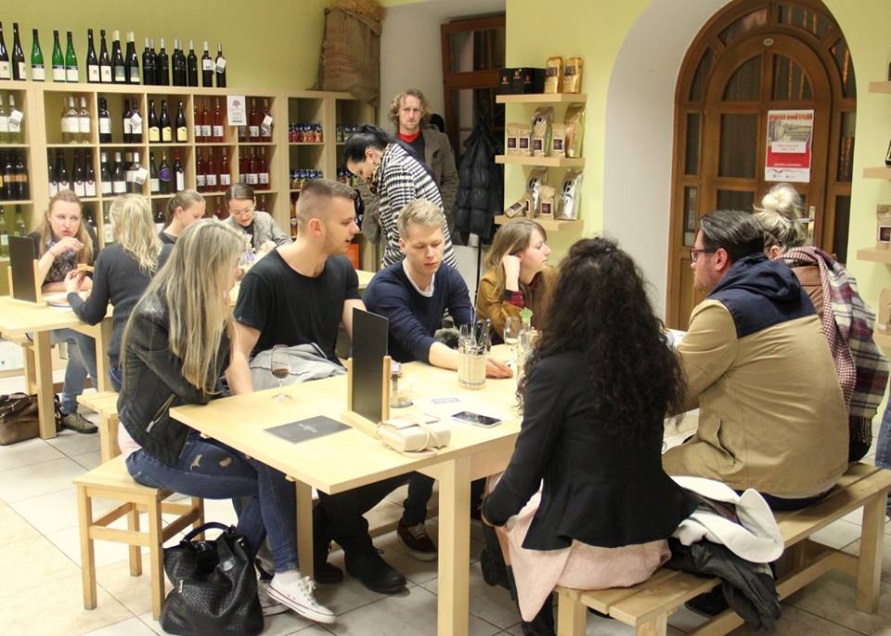 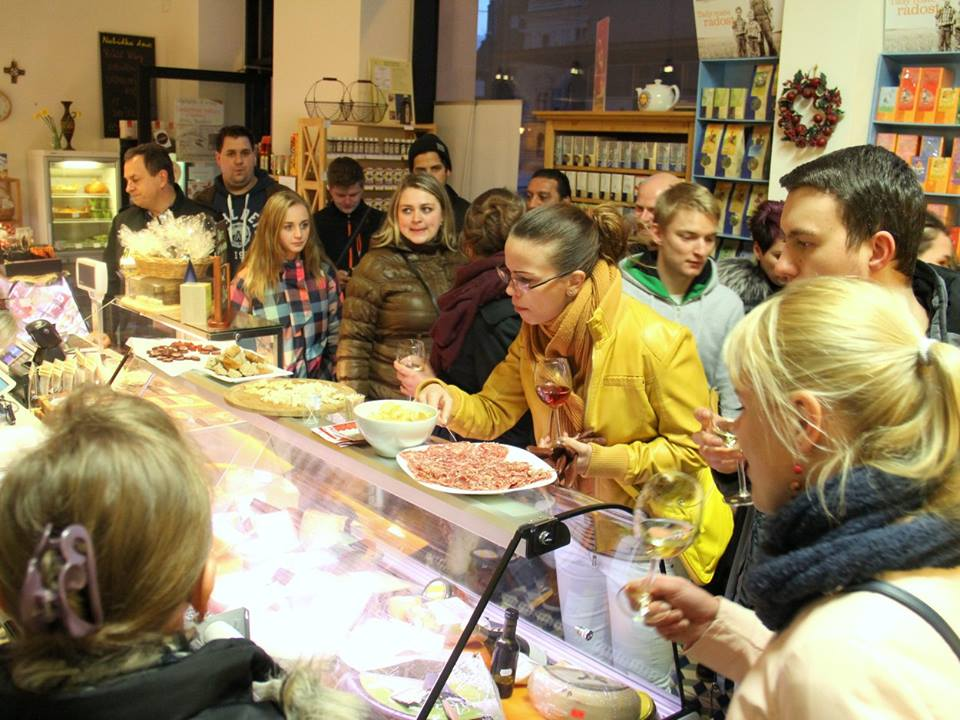 Občas zapojíme i hosty …
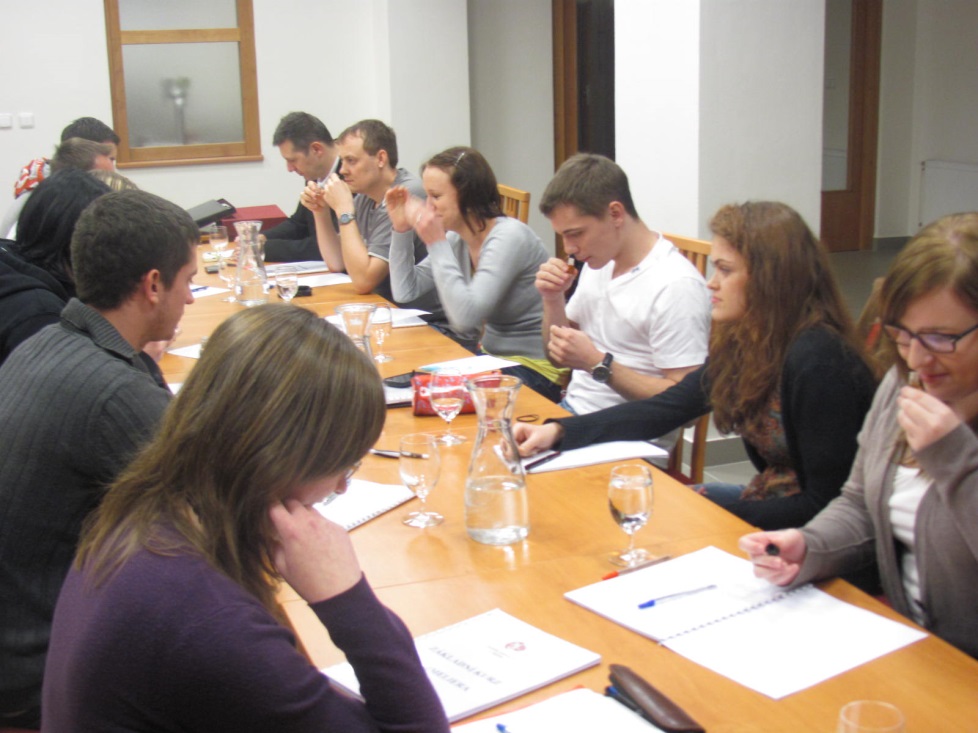 Trendy jsou kurzy  moderní kuchyně ve vaší restauraci
Slow food po Slezsku                                         regionu
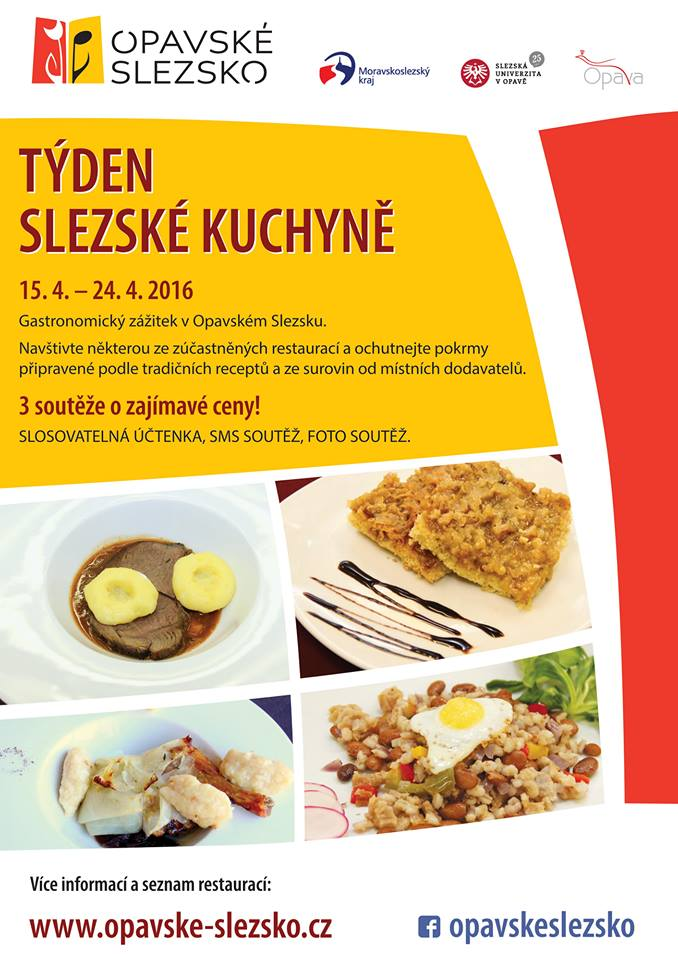 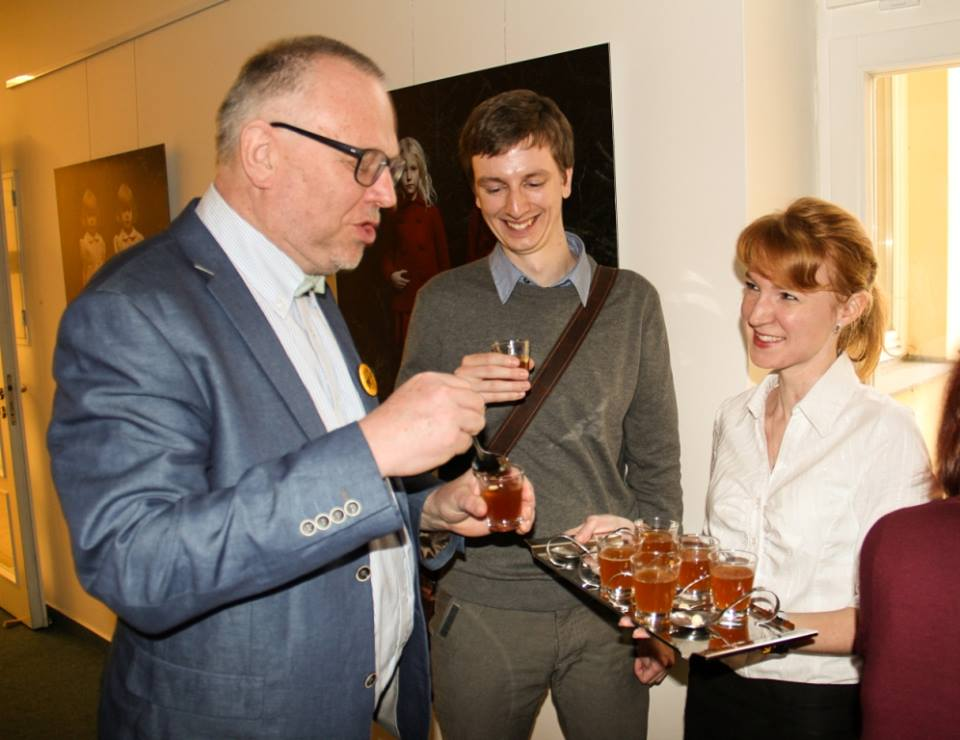 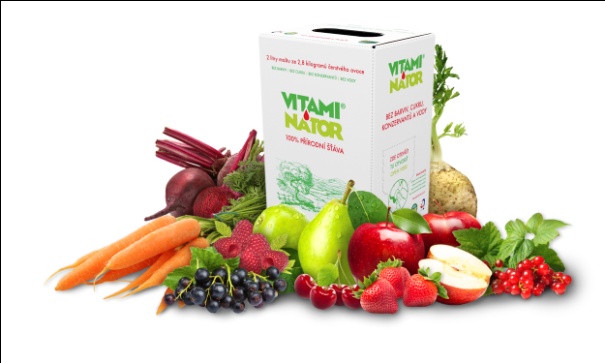 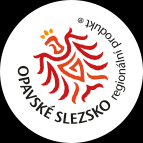 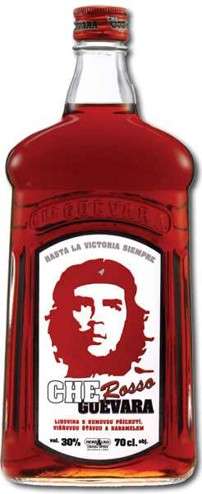 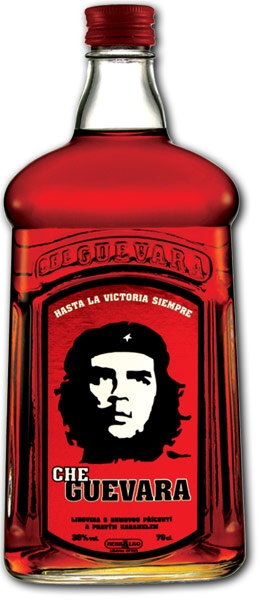 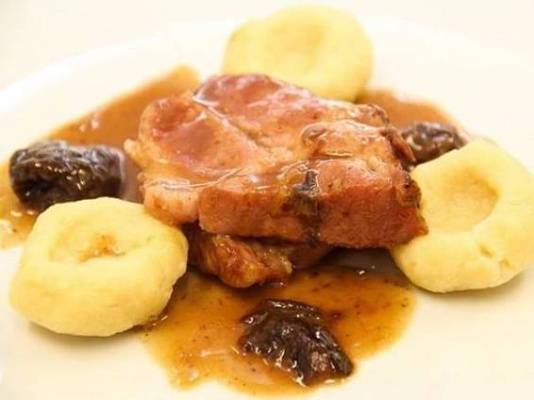 Věnujeme se kávě …
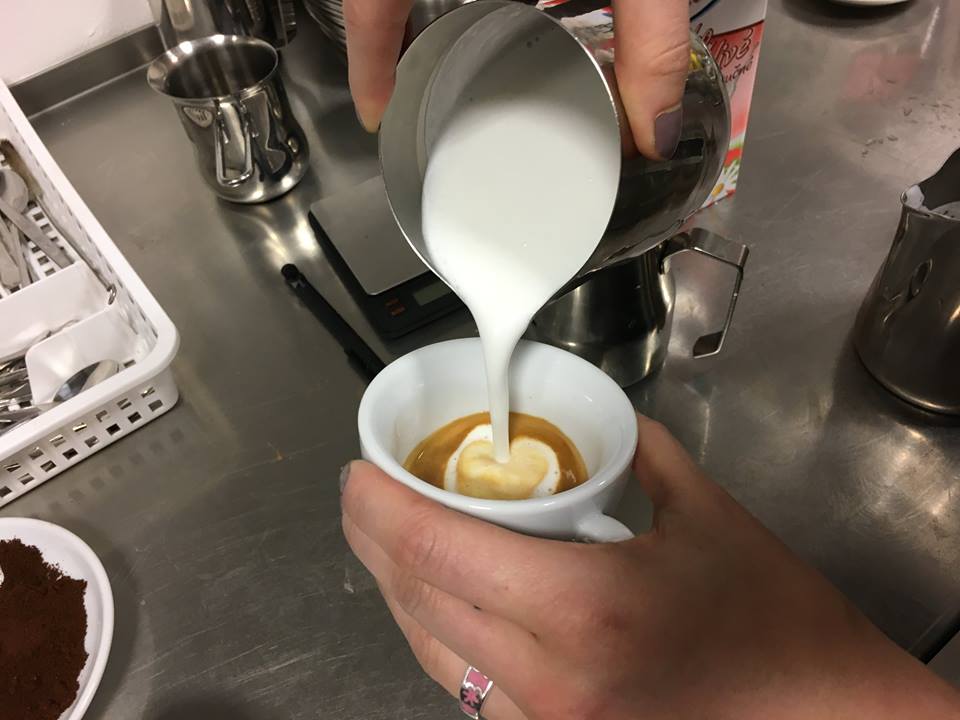 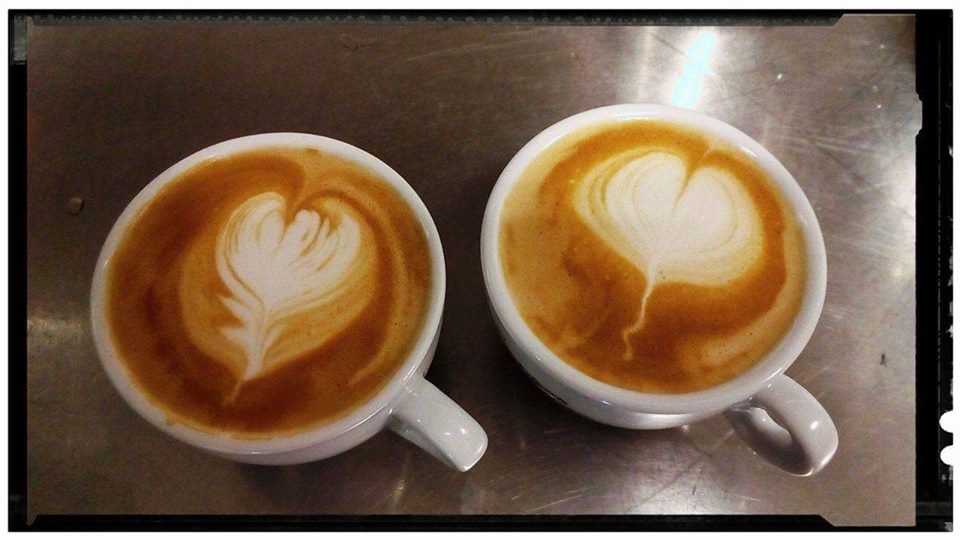 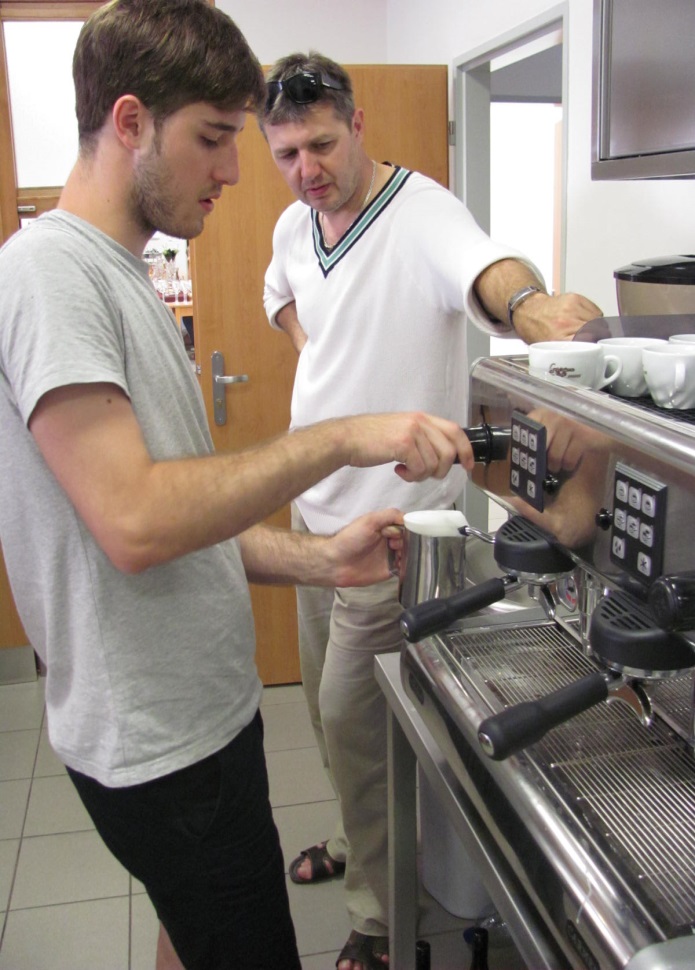 Barista I., Barista II., soutěž
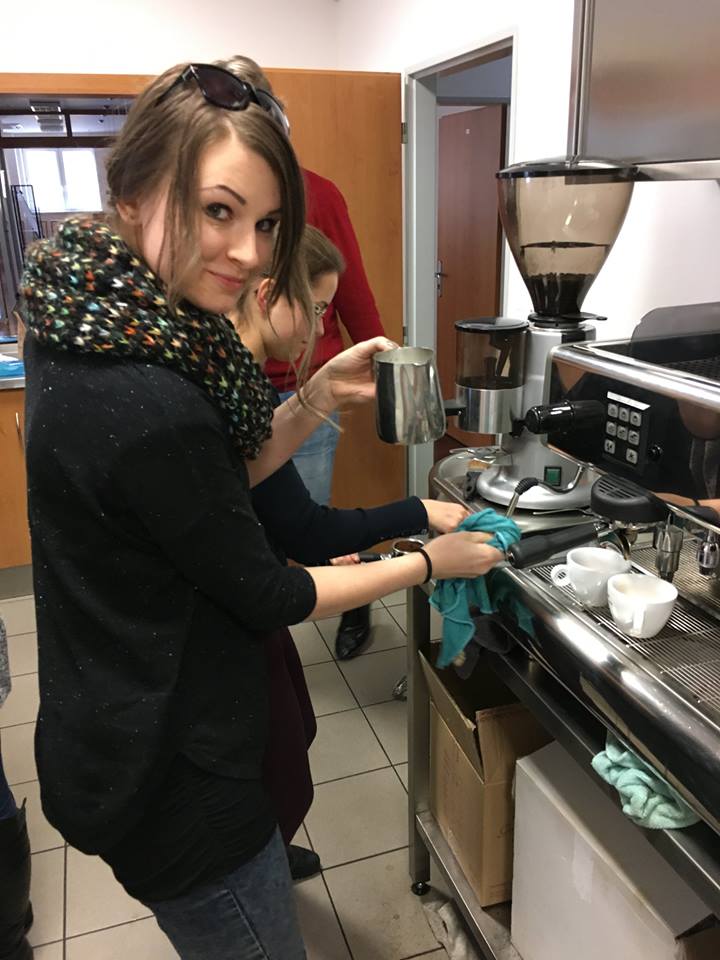 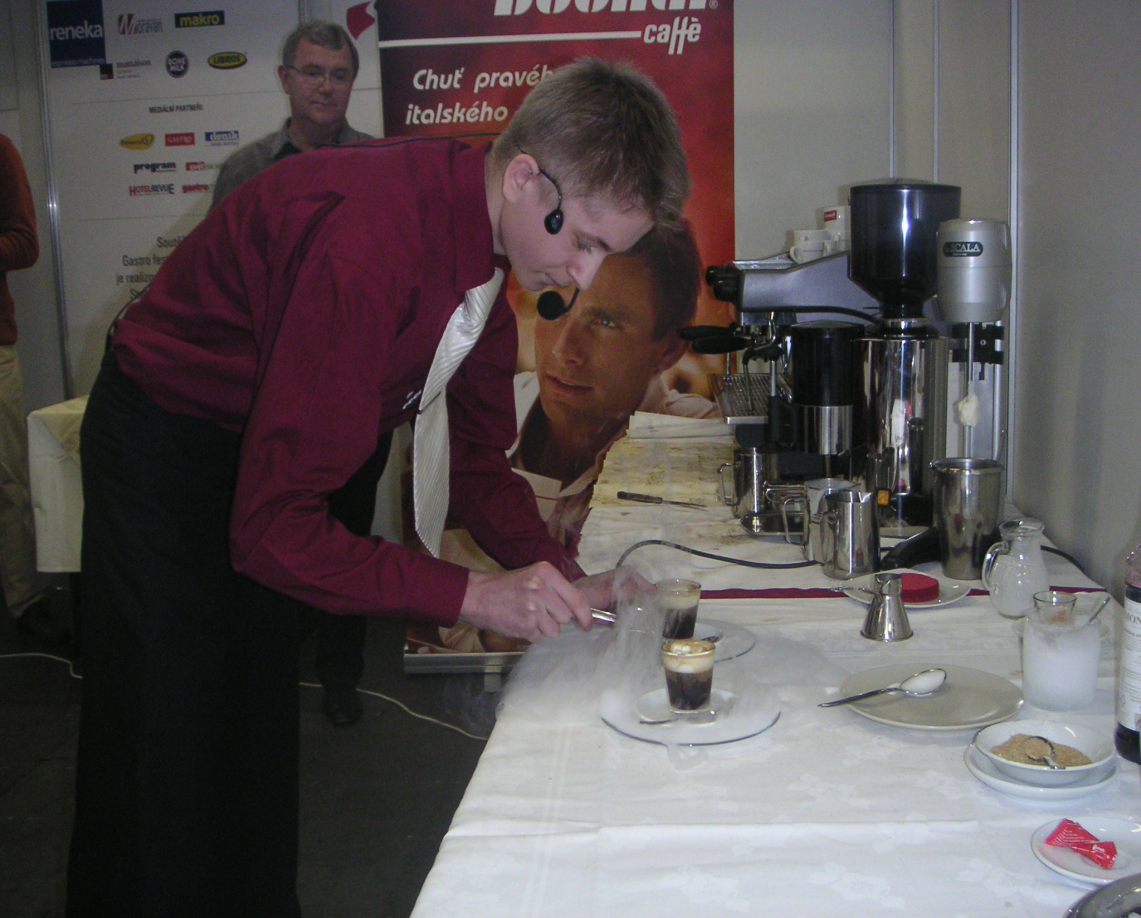 Turecká káva od Turka
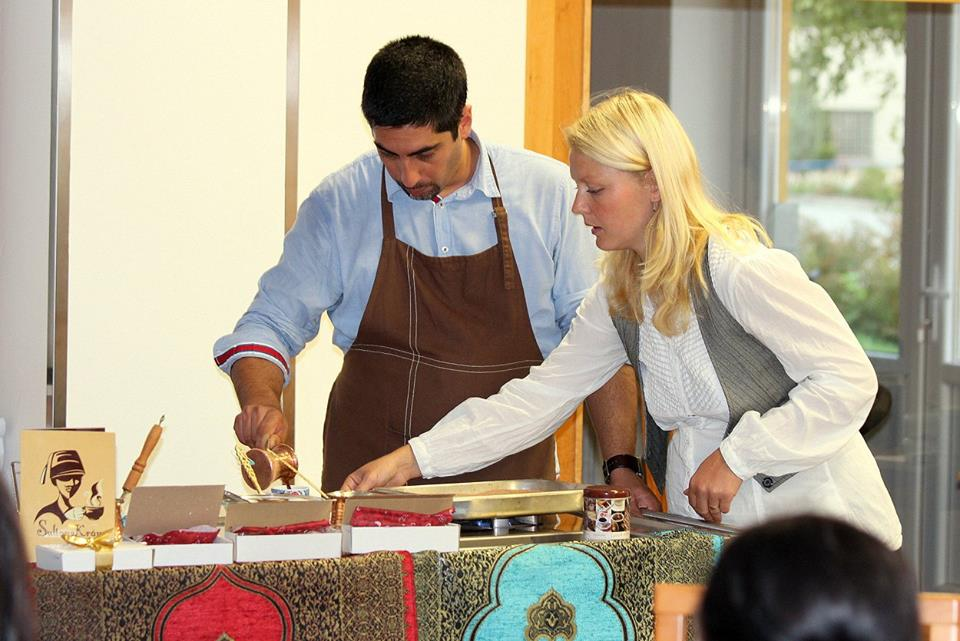 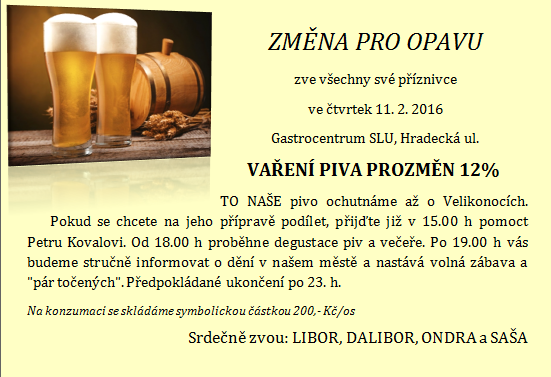 Vaříme pivo
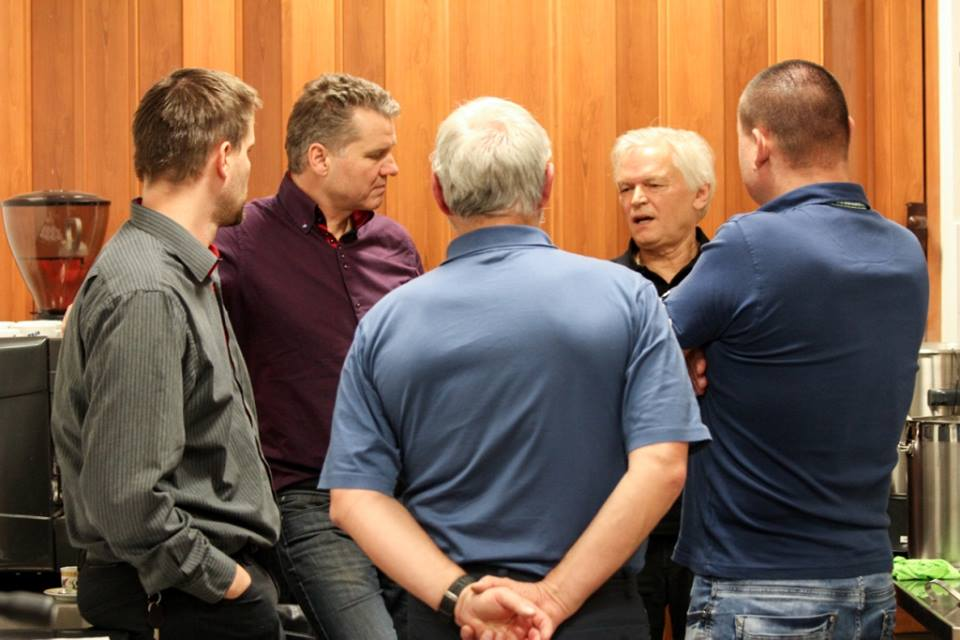 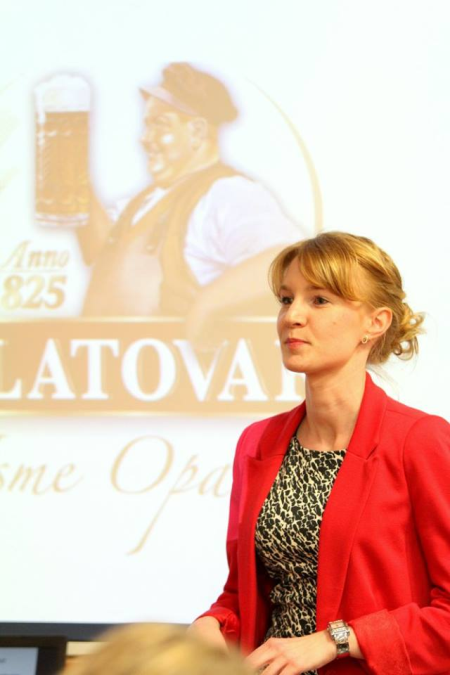 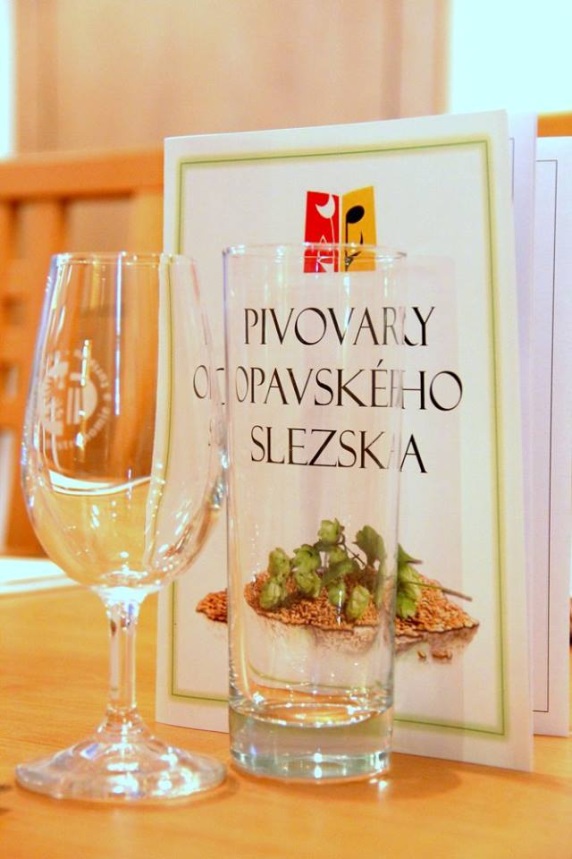 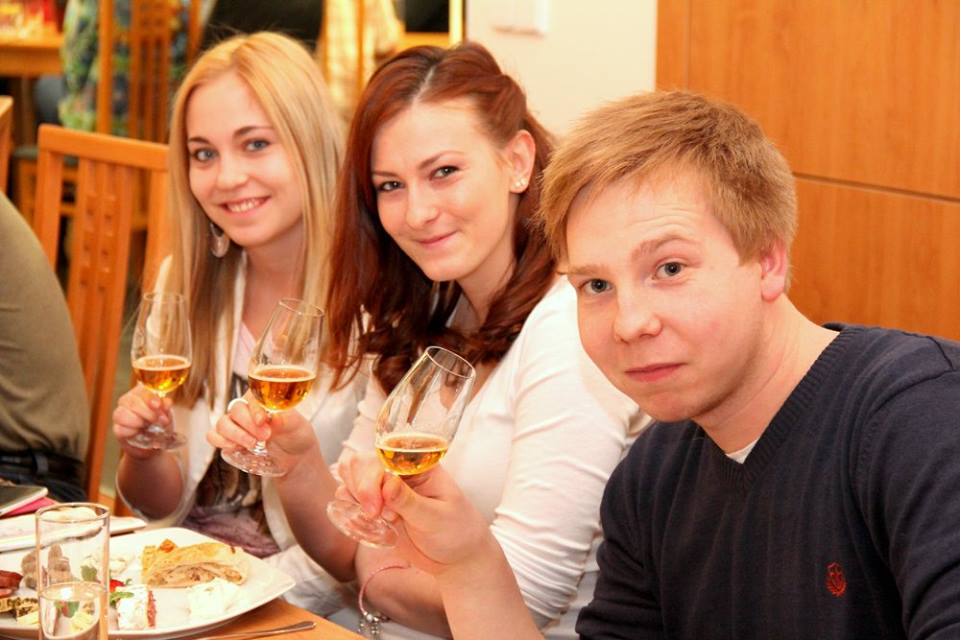 Zdravý životní styl – např. raw food
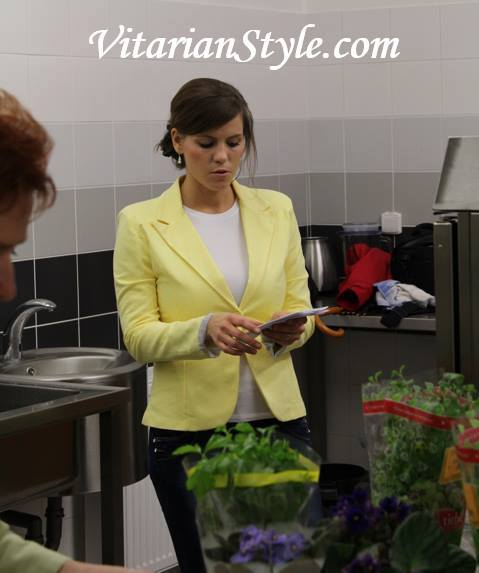 Šmerda – Ťulpa a zvěřinové menu
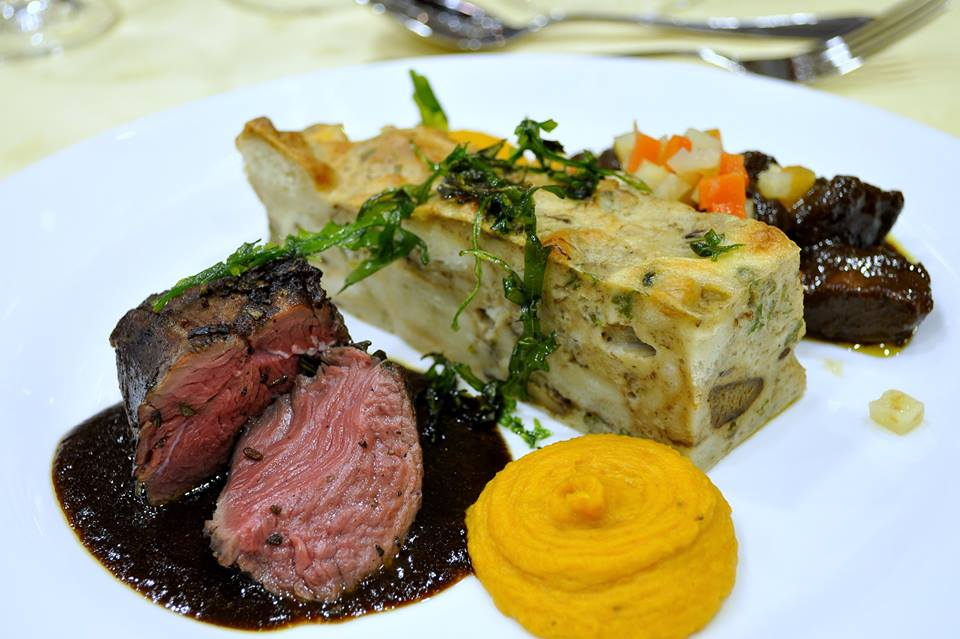 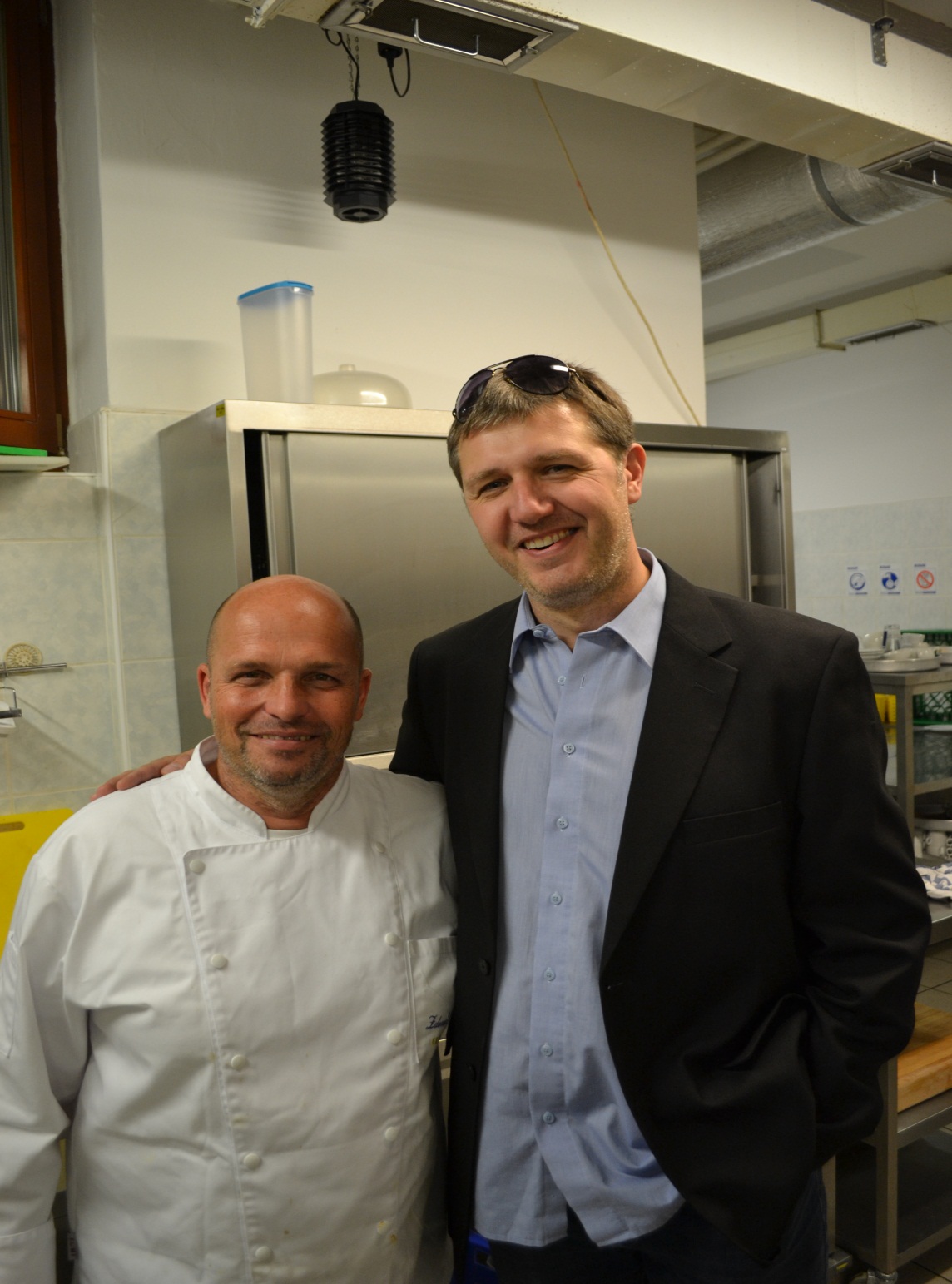 Hotel Soláň
Gourmet menu 
                                                Zdeňka Pohlreicha
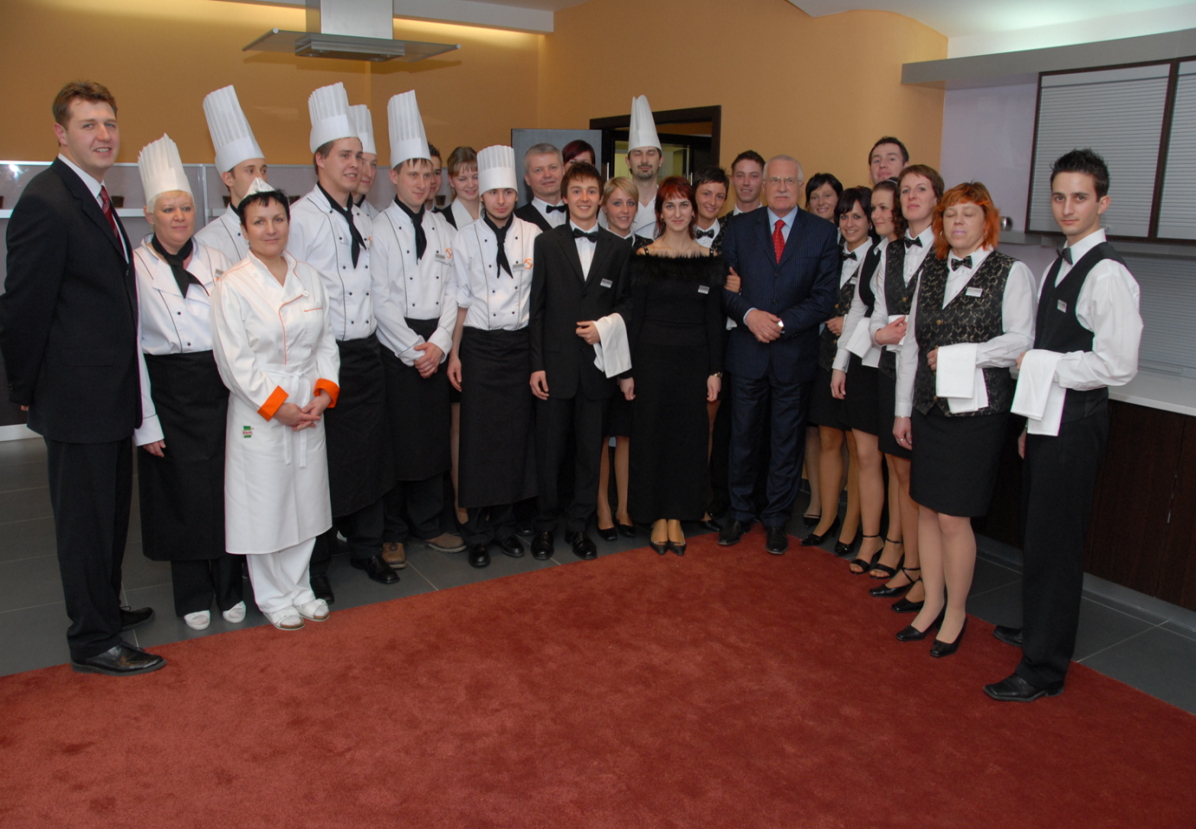 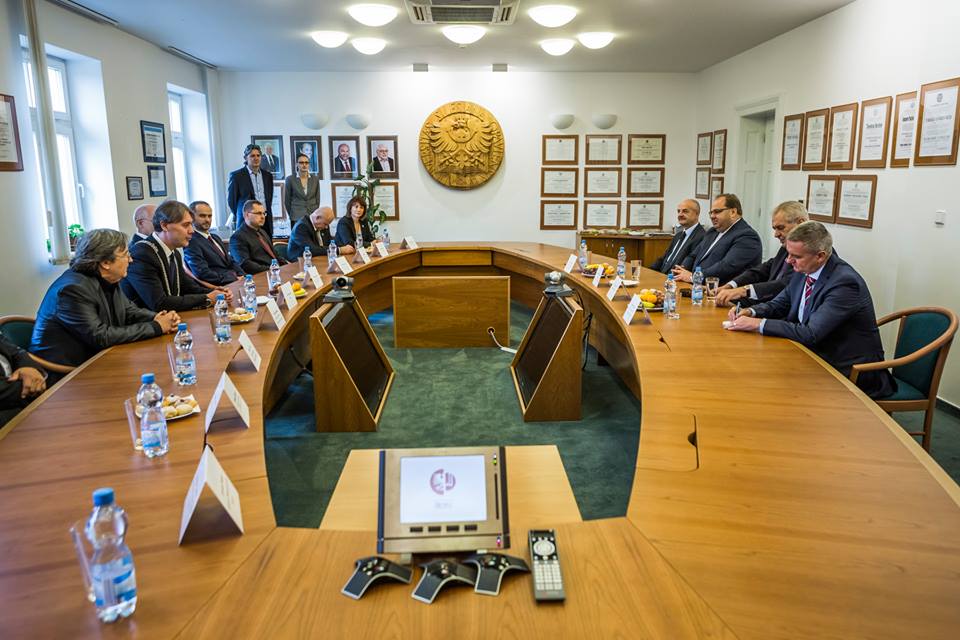 Trendy to je změna. Jen změna je trvalá a s ní lze být nadčasový.